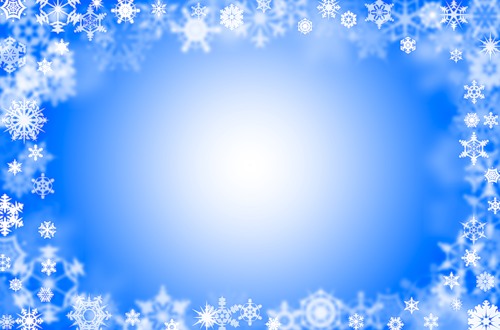 МДОУ «Детский сад №68»
«Зимняя фантазия – 2019»



Саранск - 2019
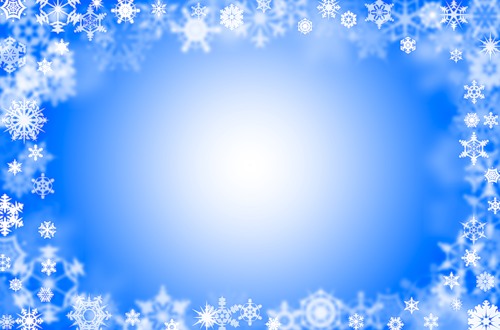 Добрый день!Вас приветствует МДОУ«Детский сад №68»
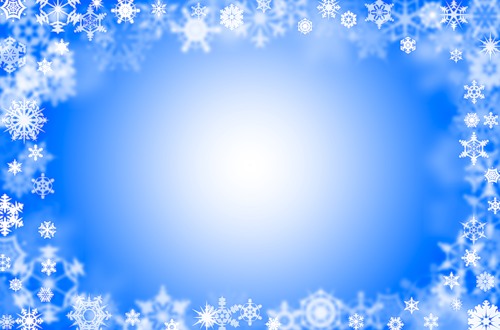 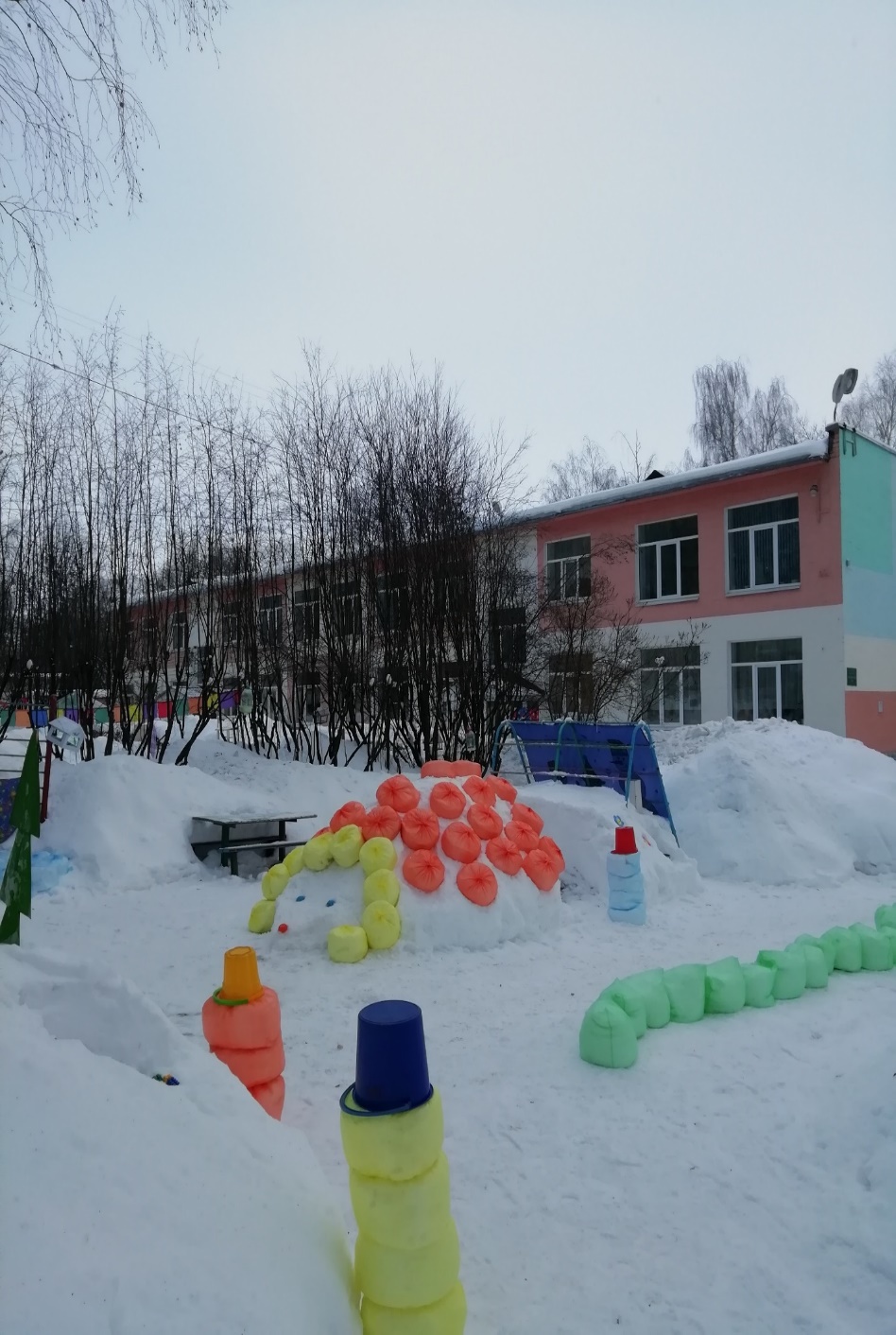 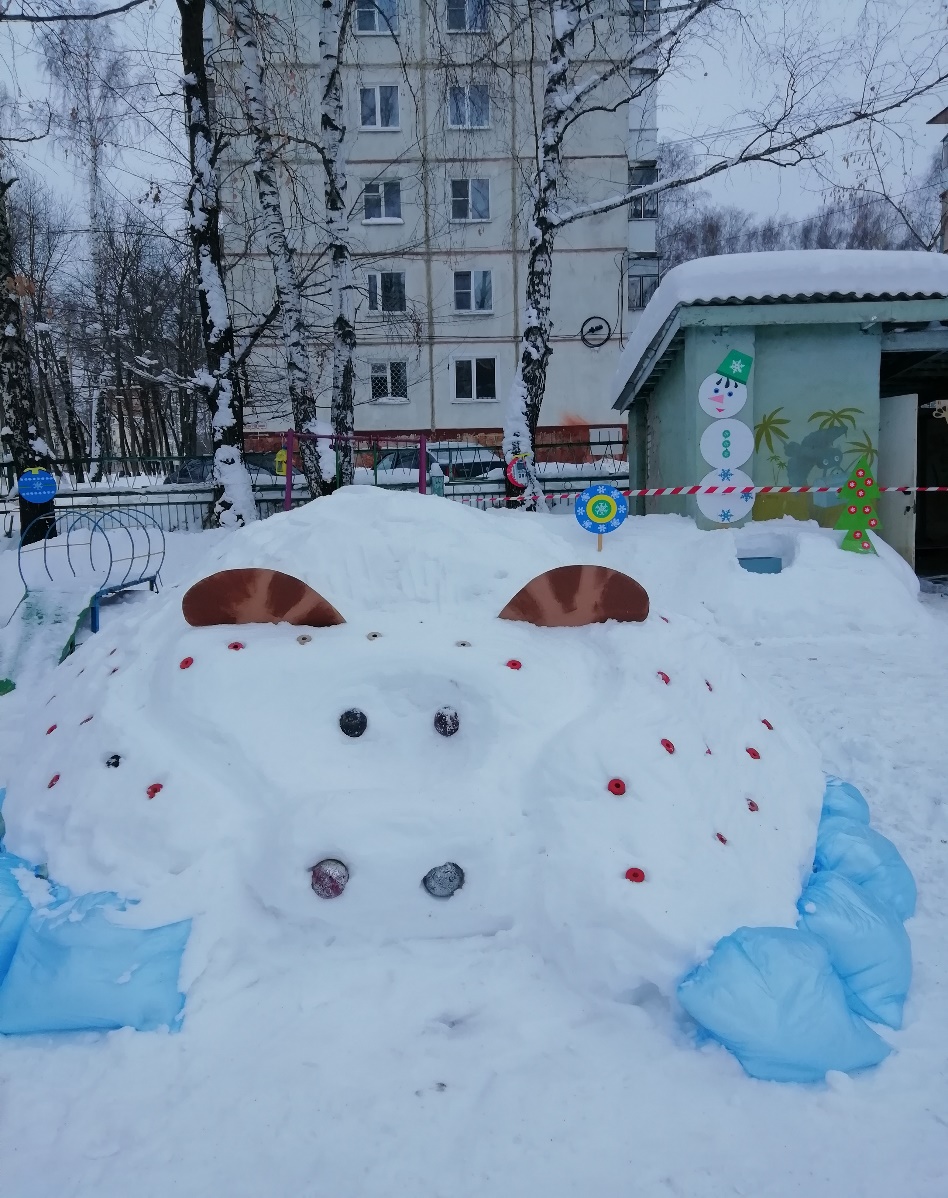 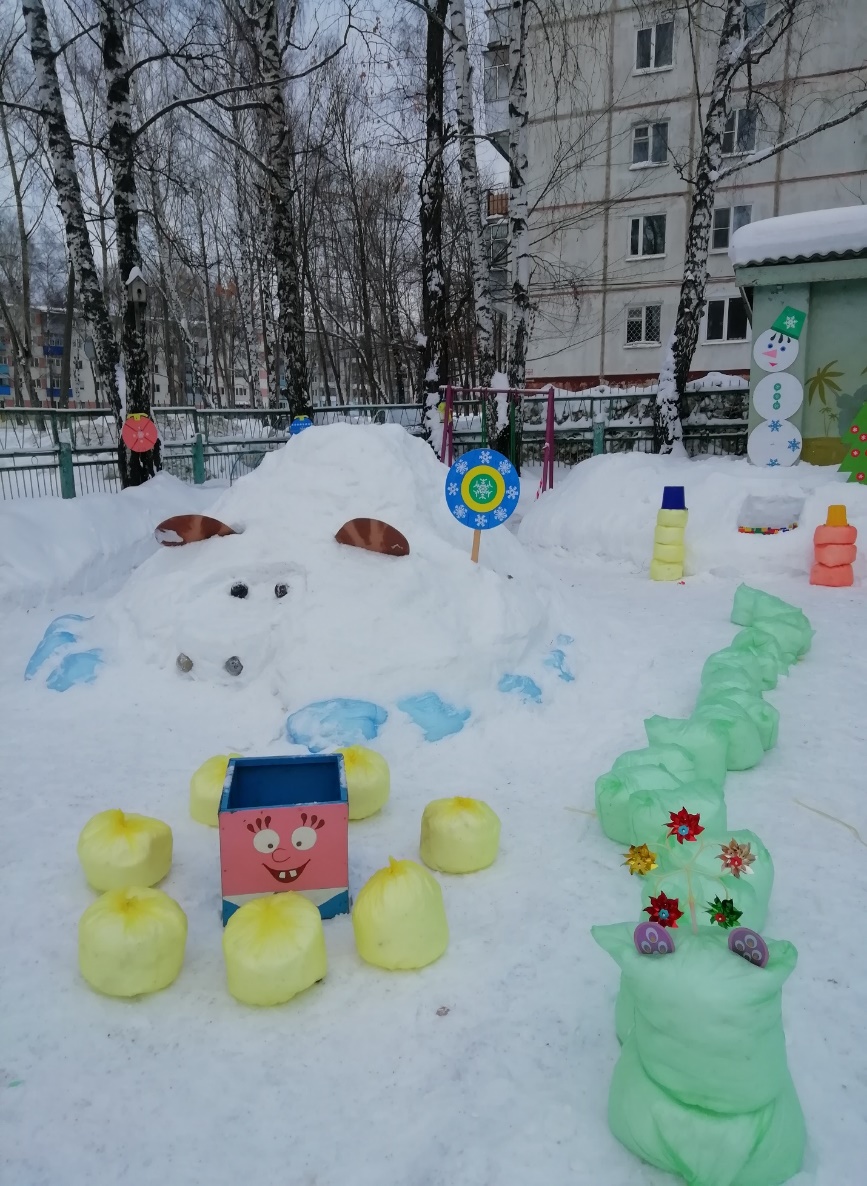 Добро пожаловать в наш Снежный городок!
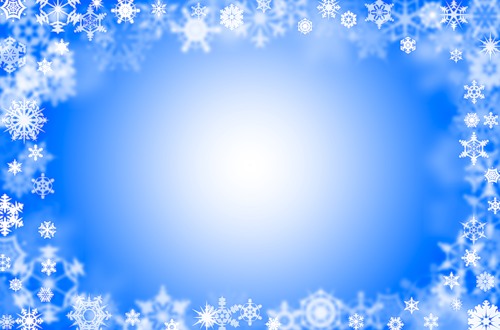 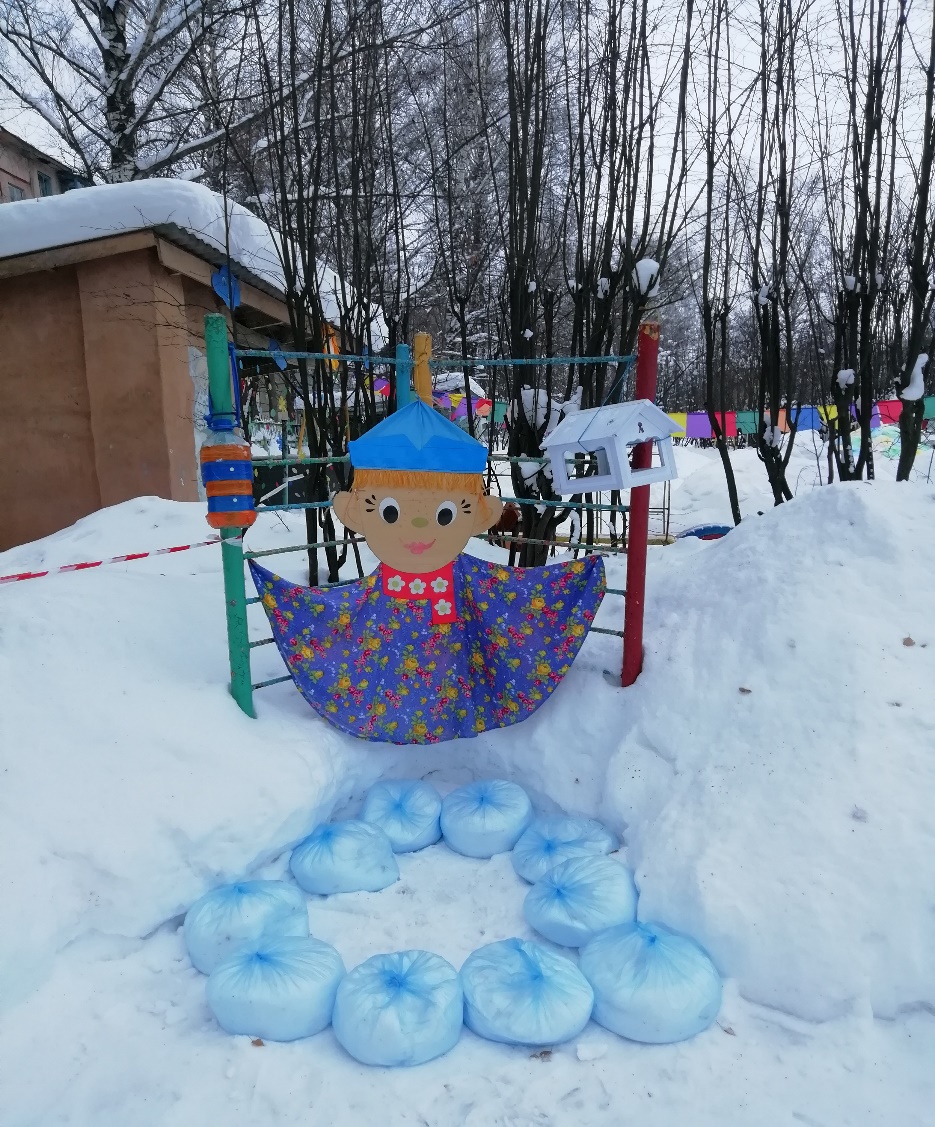 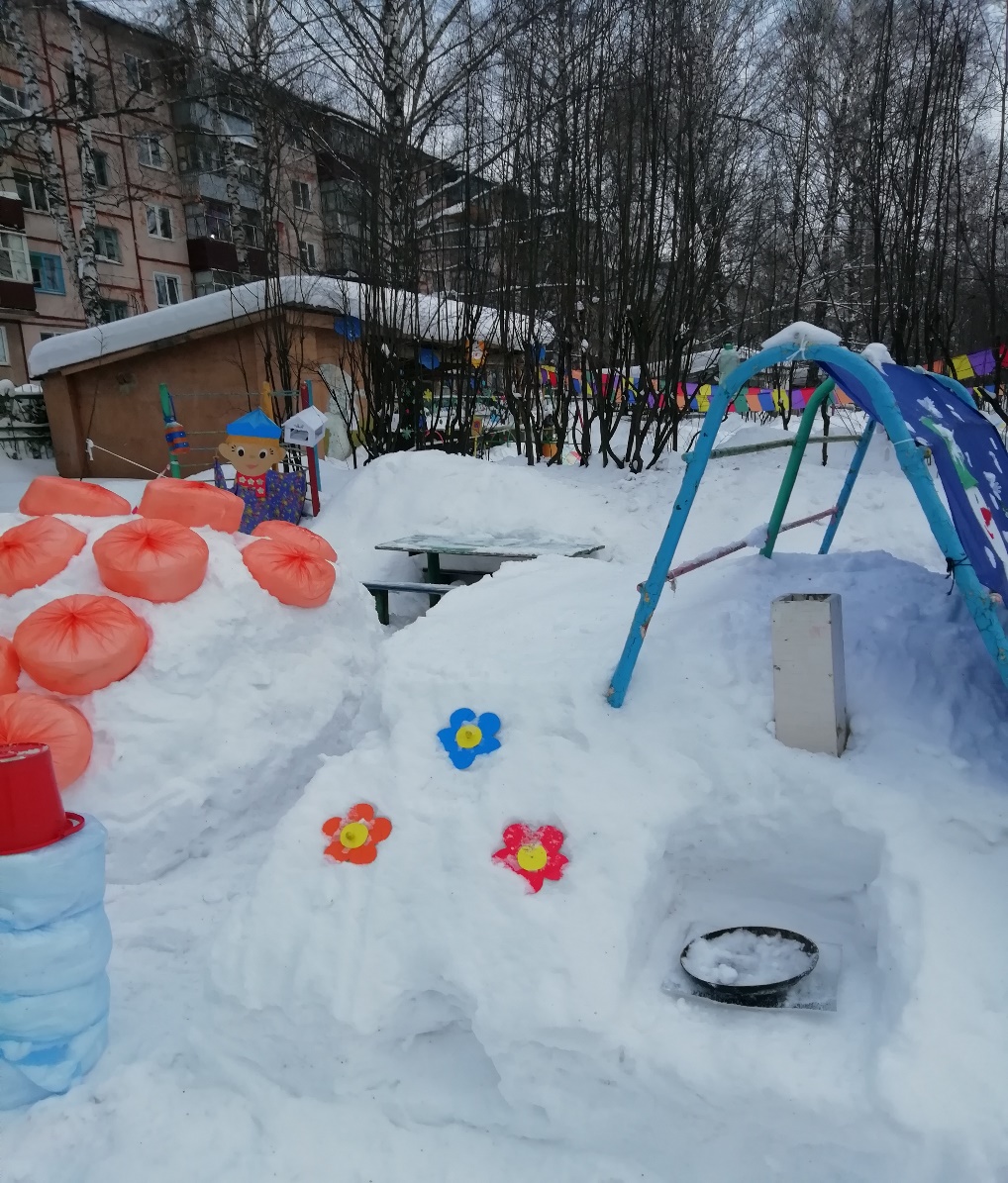 Емеля у проруби        Печка для метания
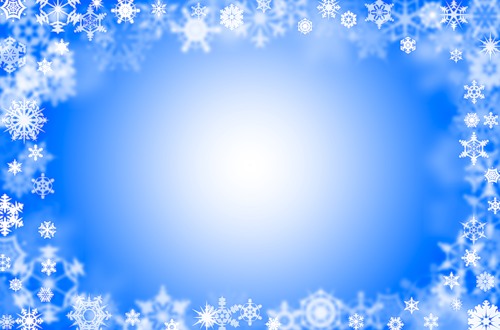 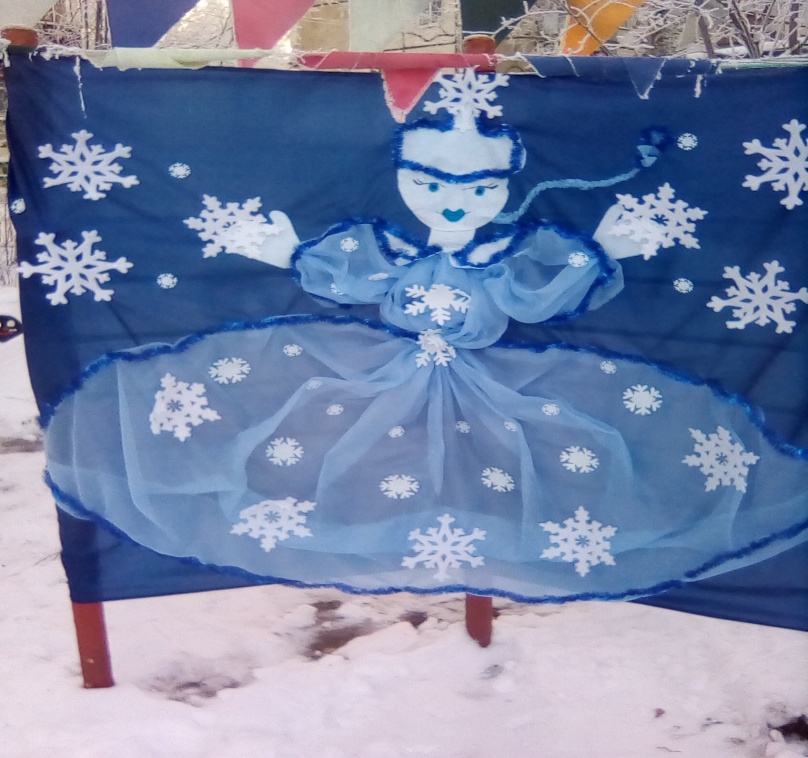 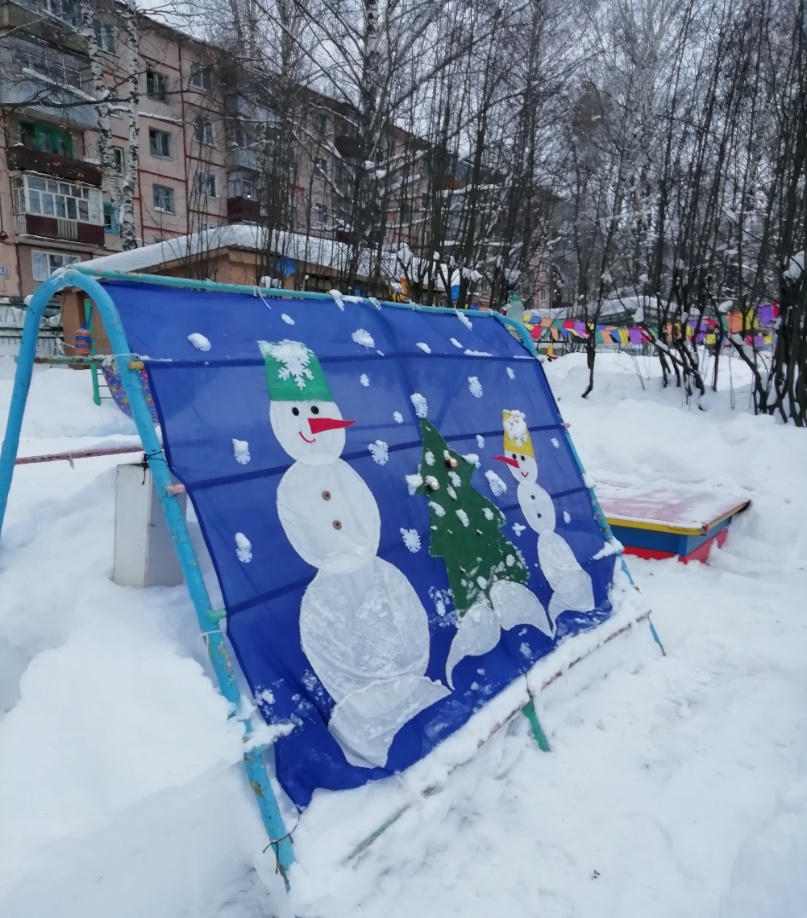 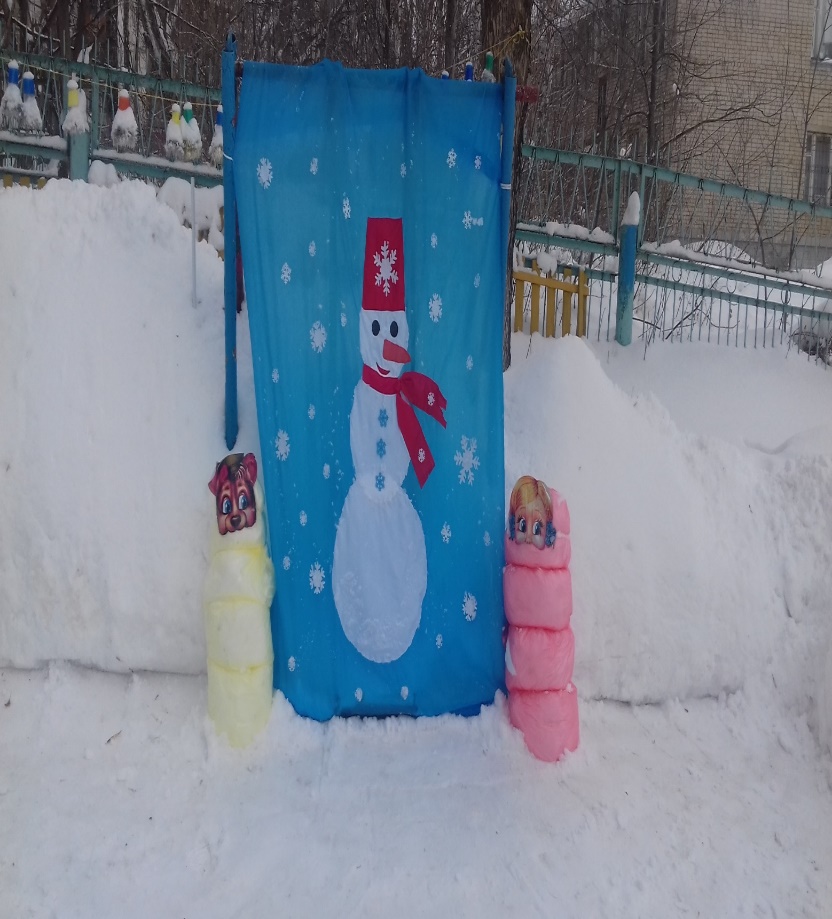 Зимнее пано
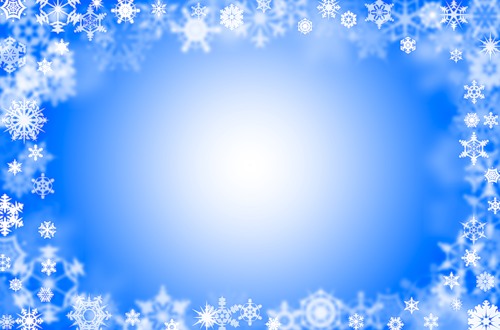 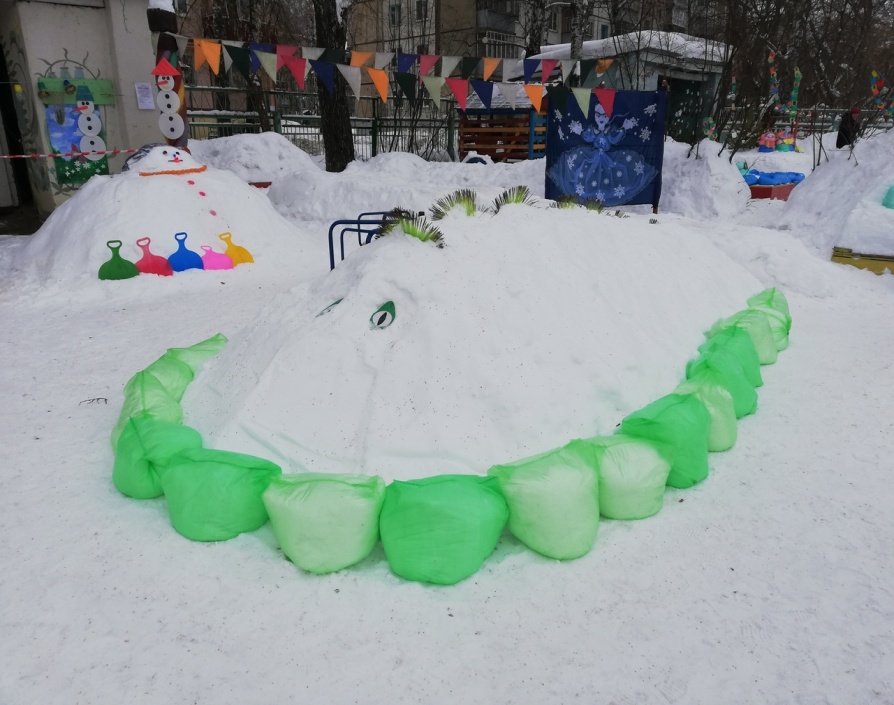 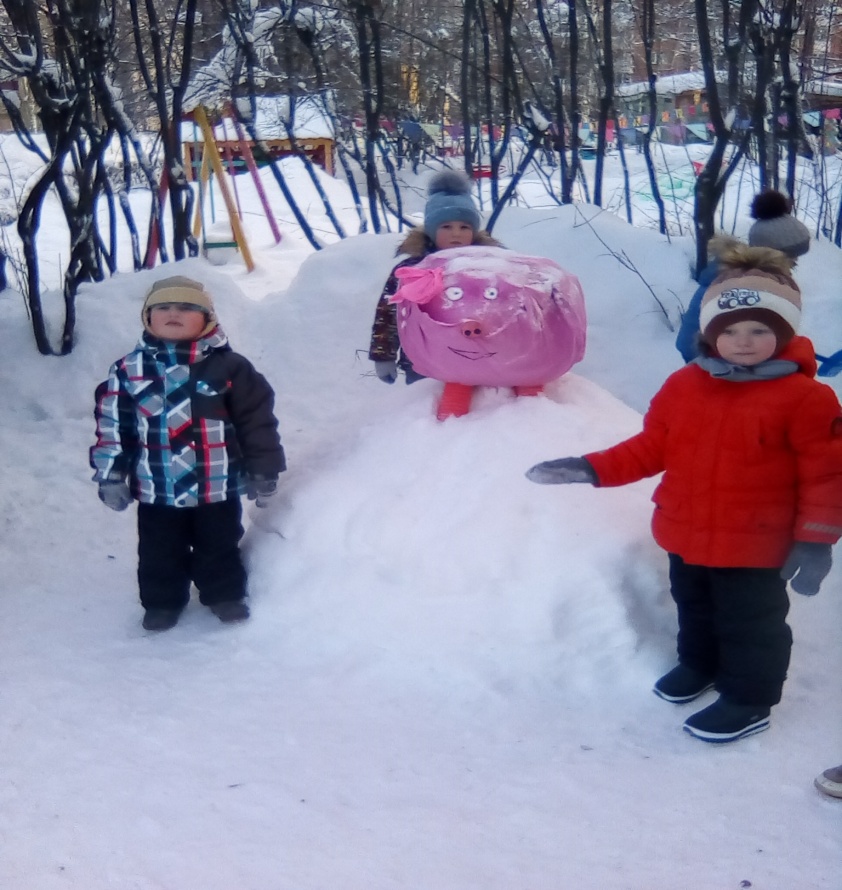 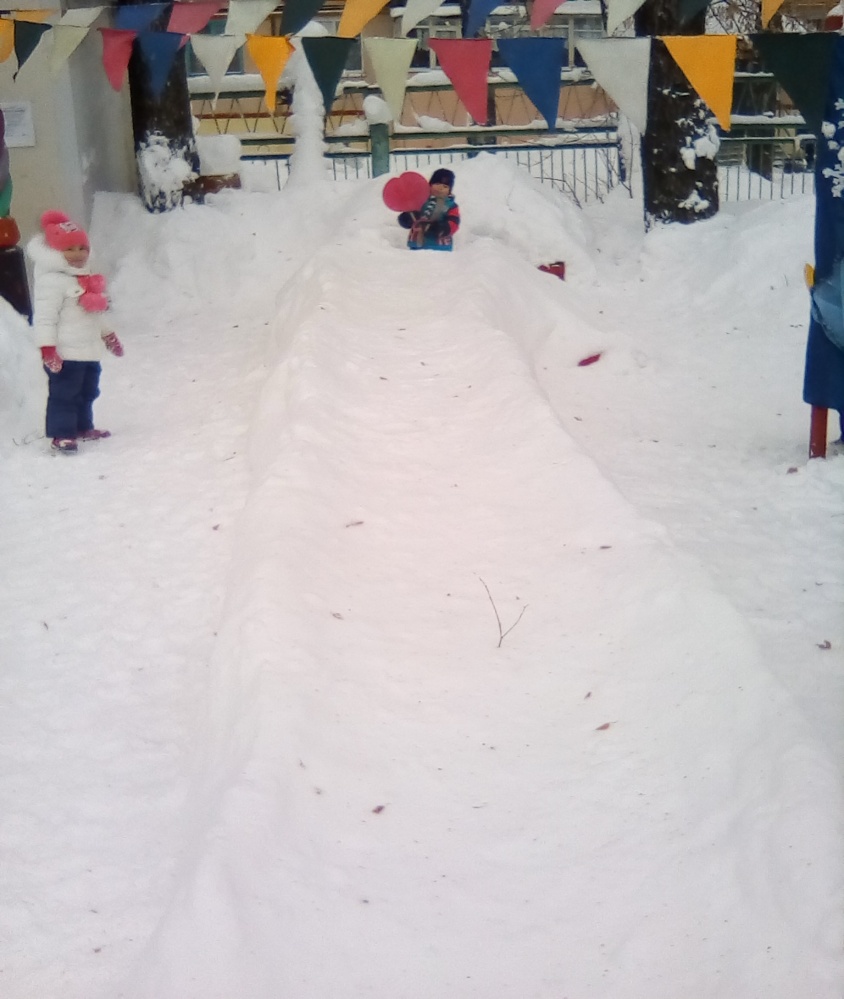 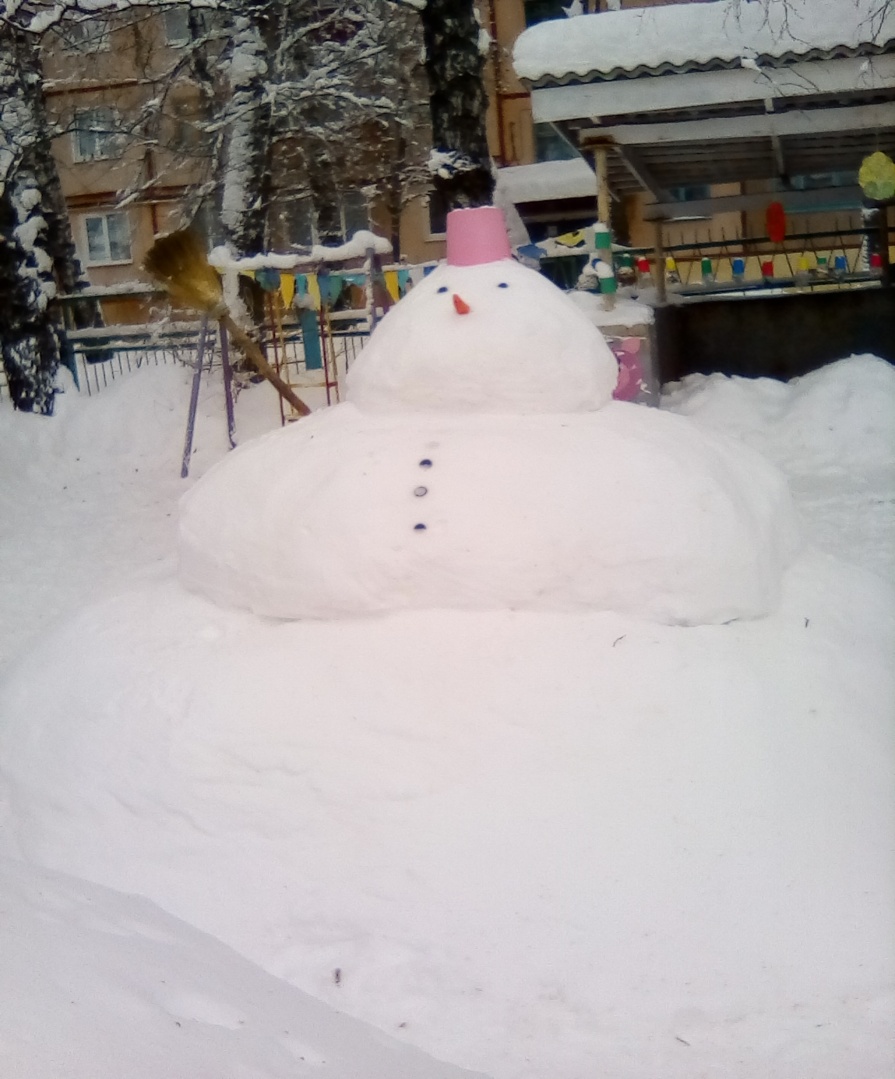 бы
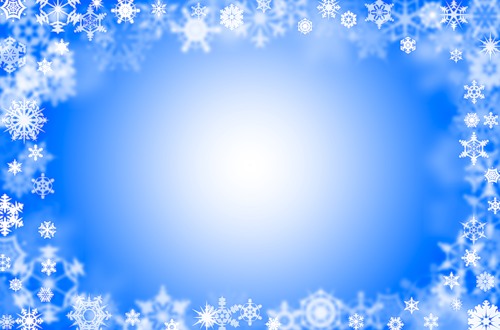 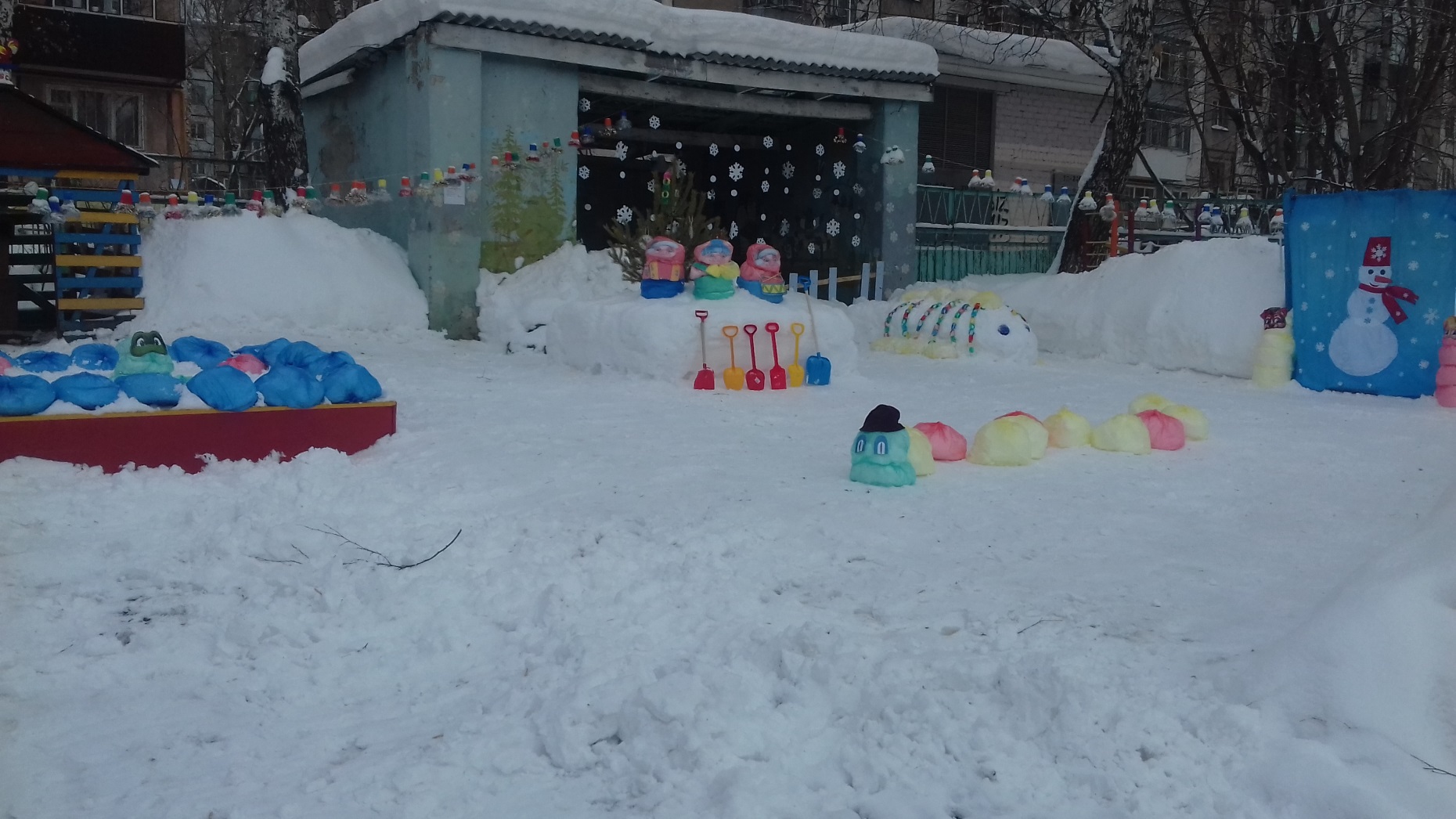 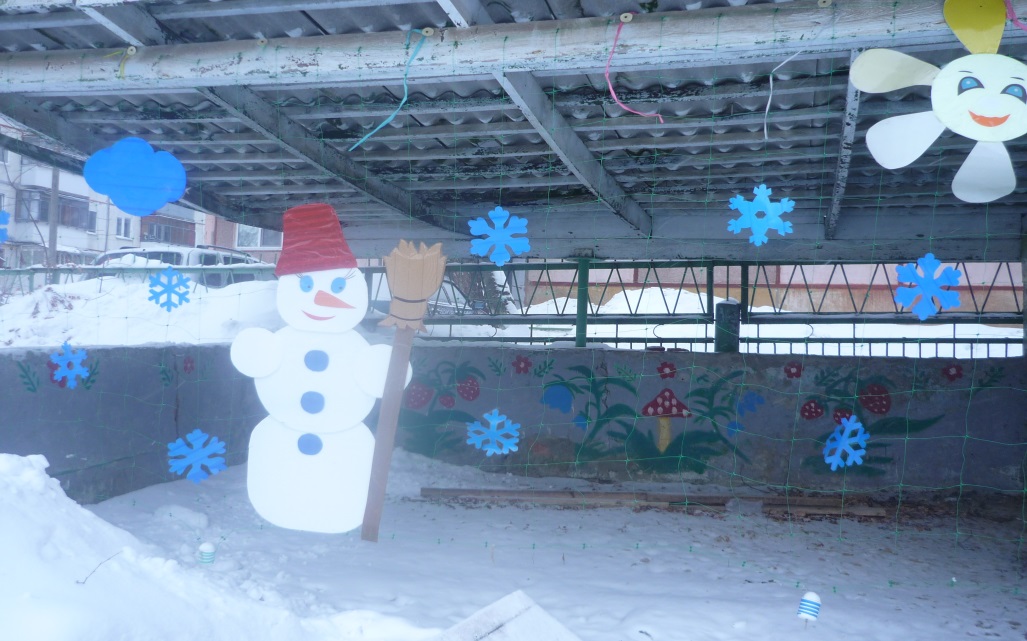 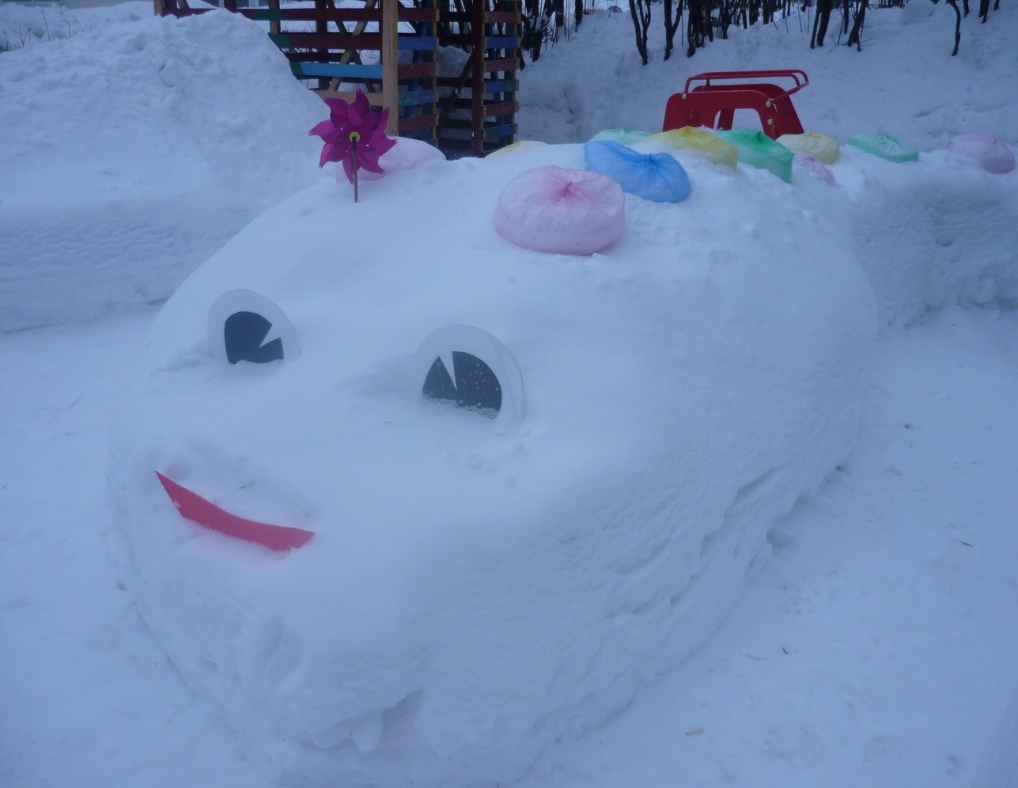 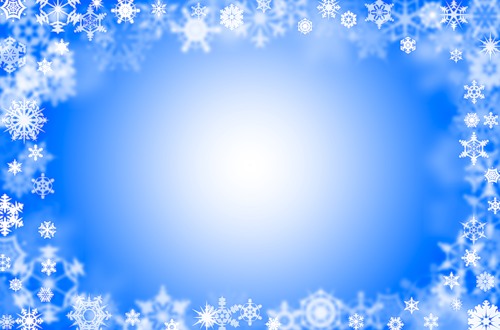 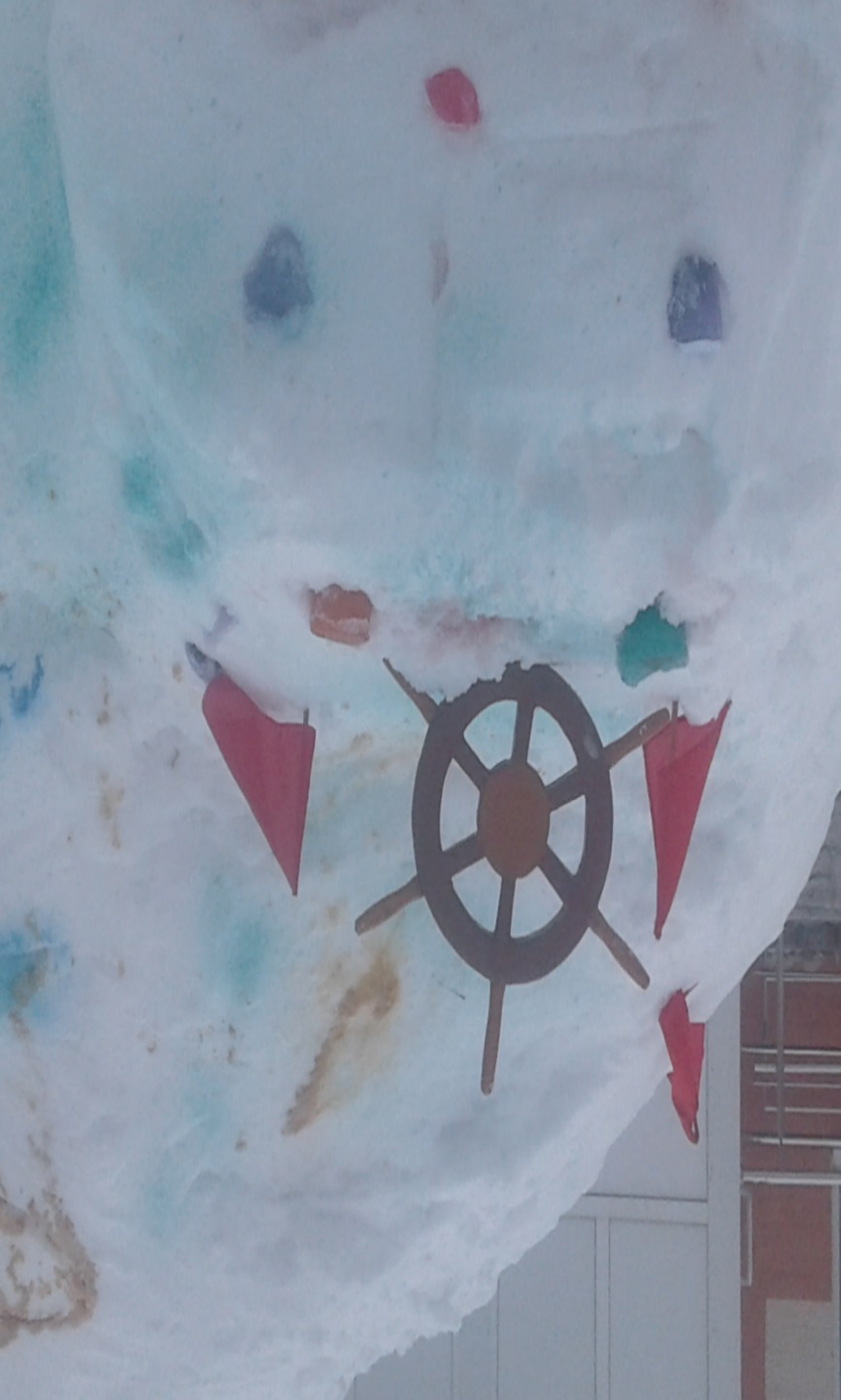 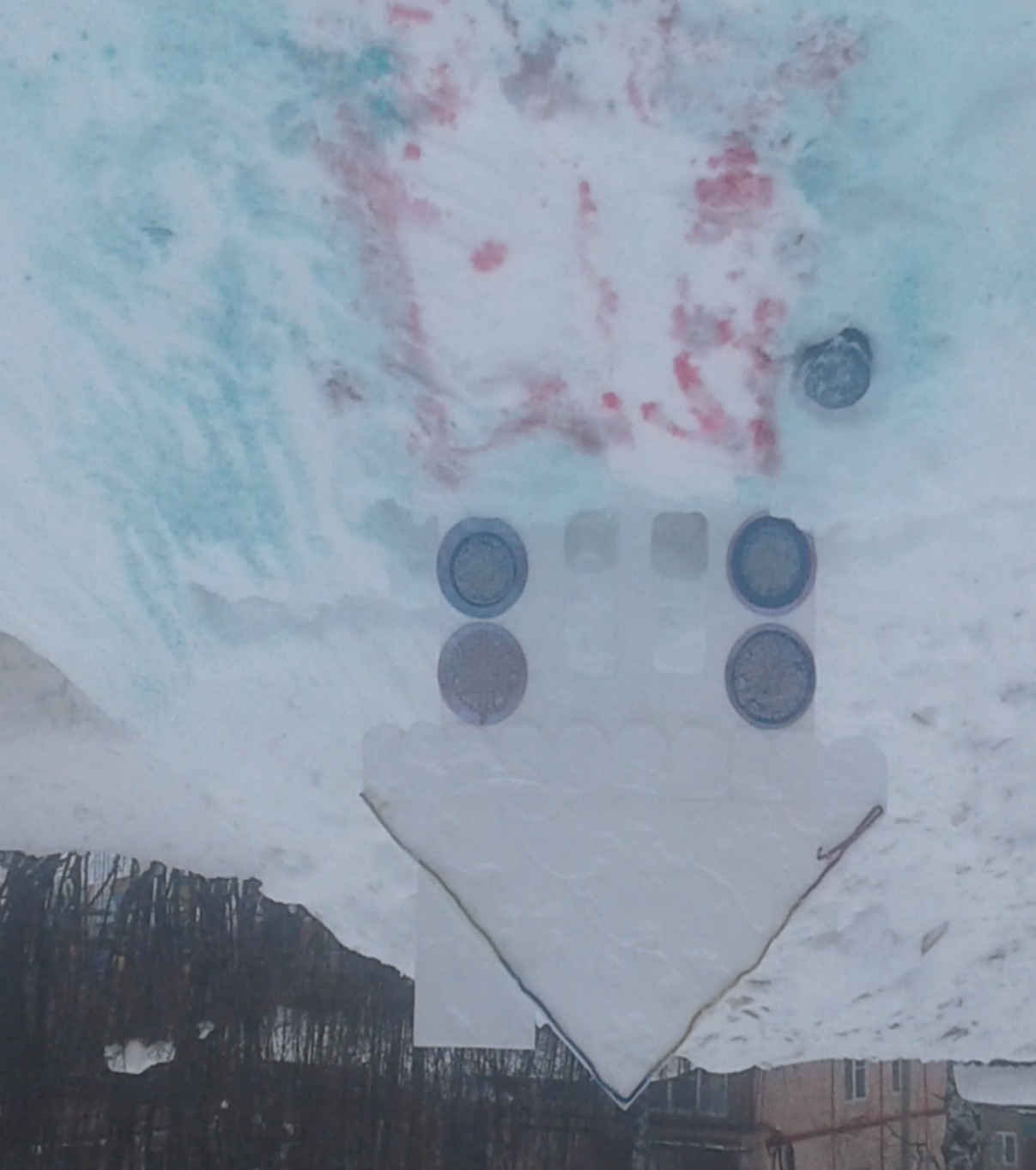 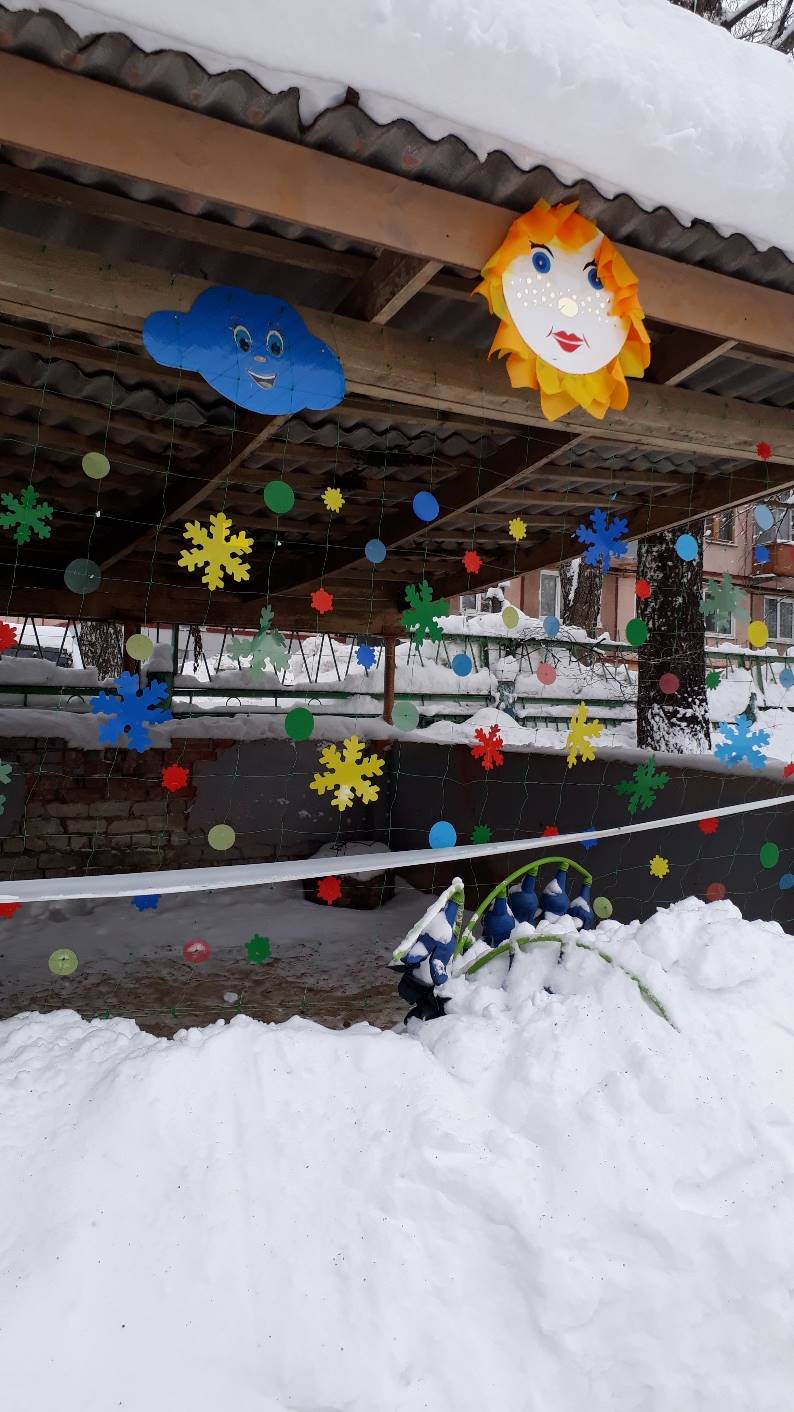 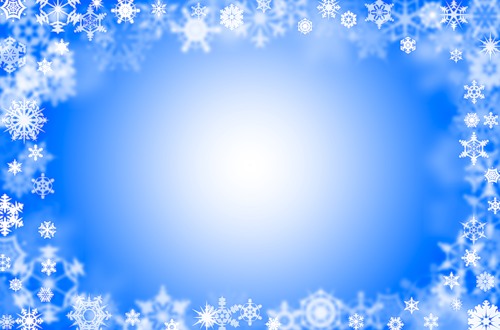 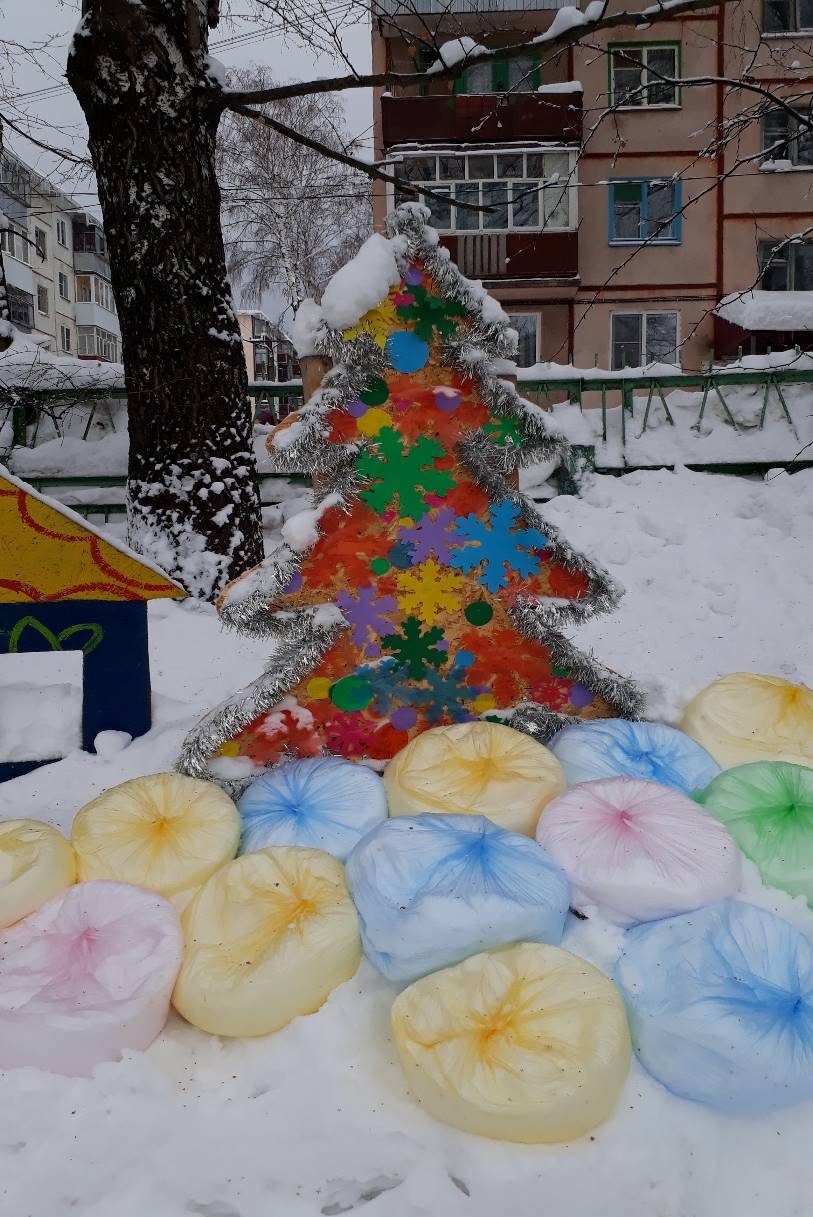 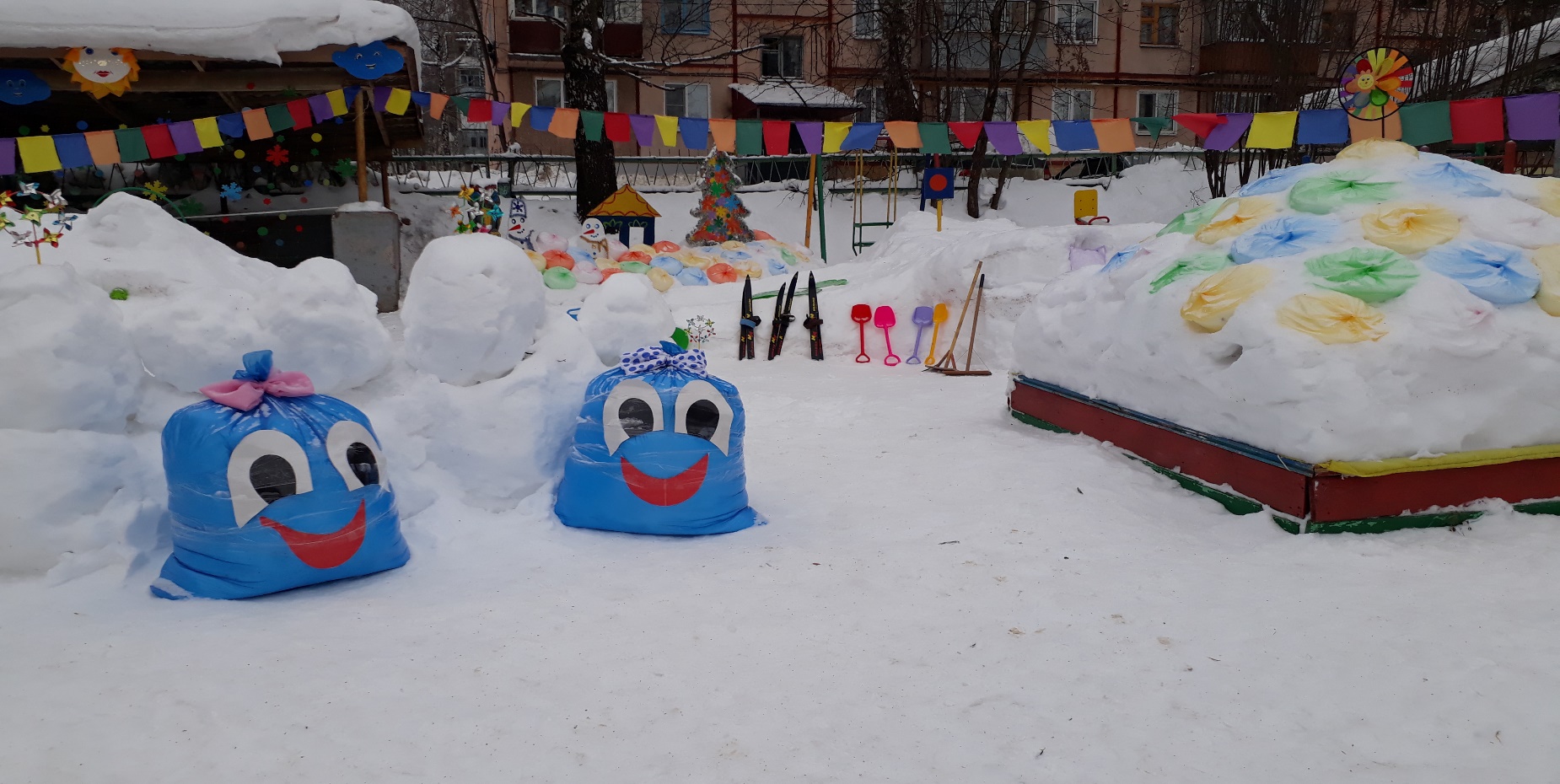 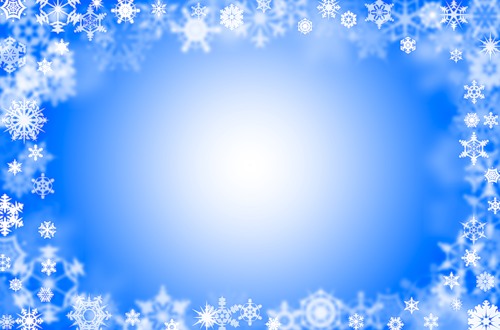 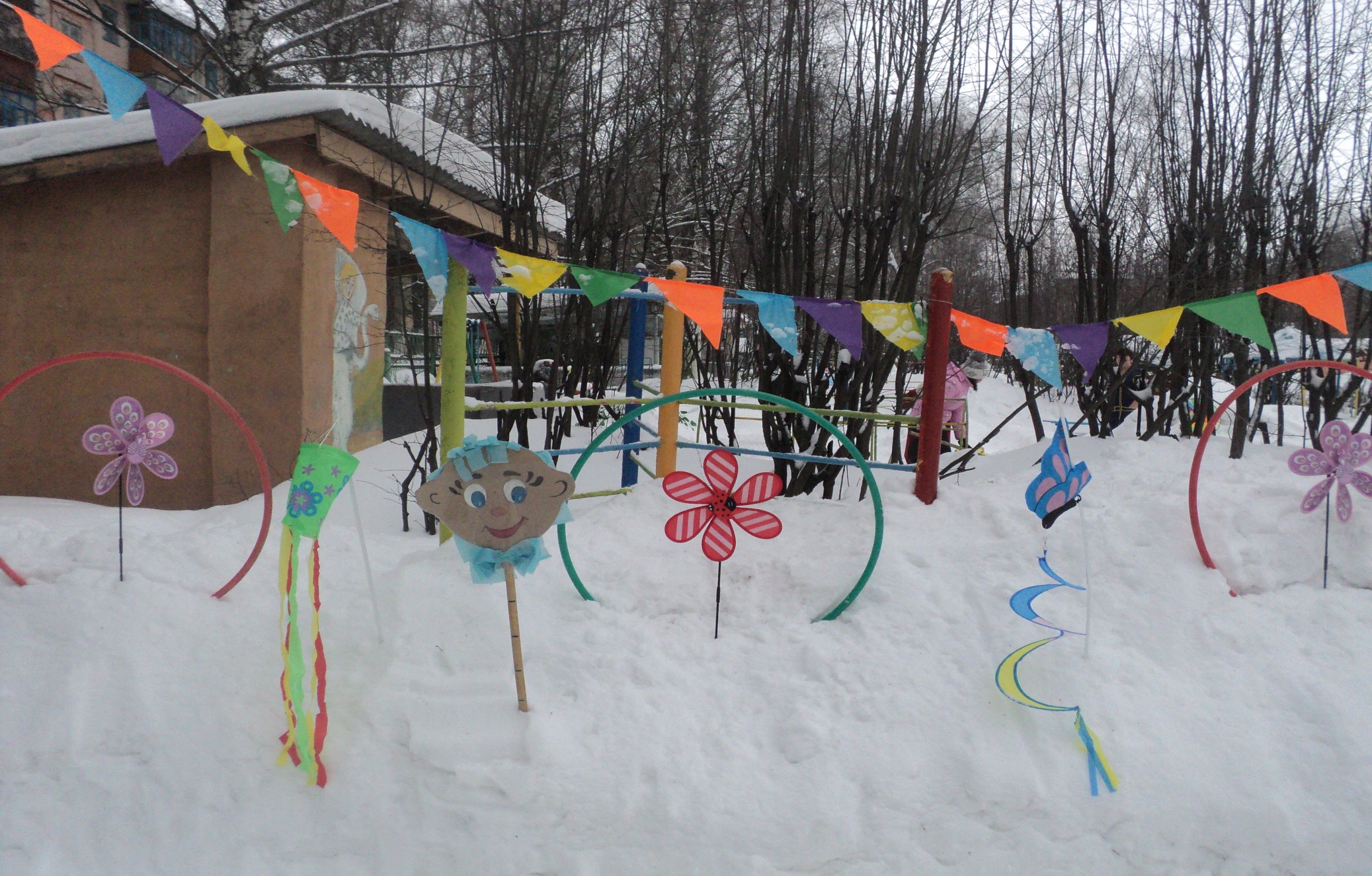 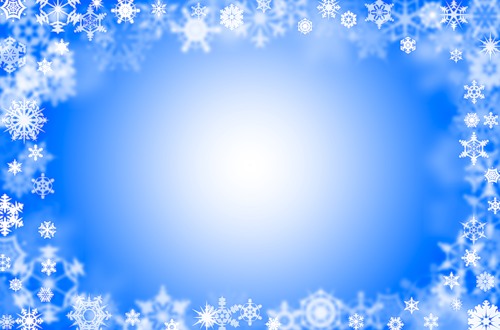 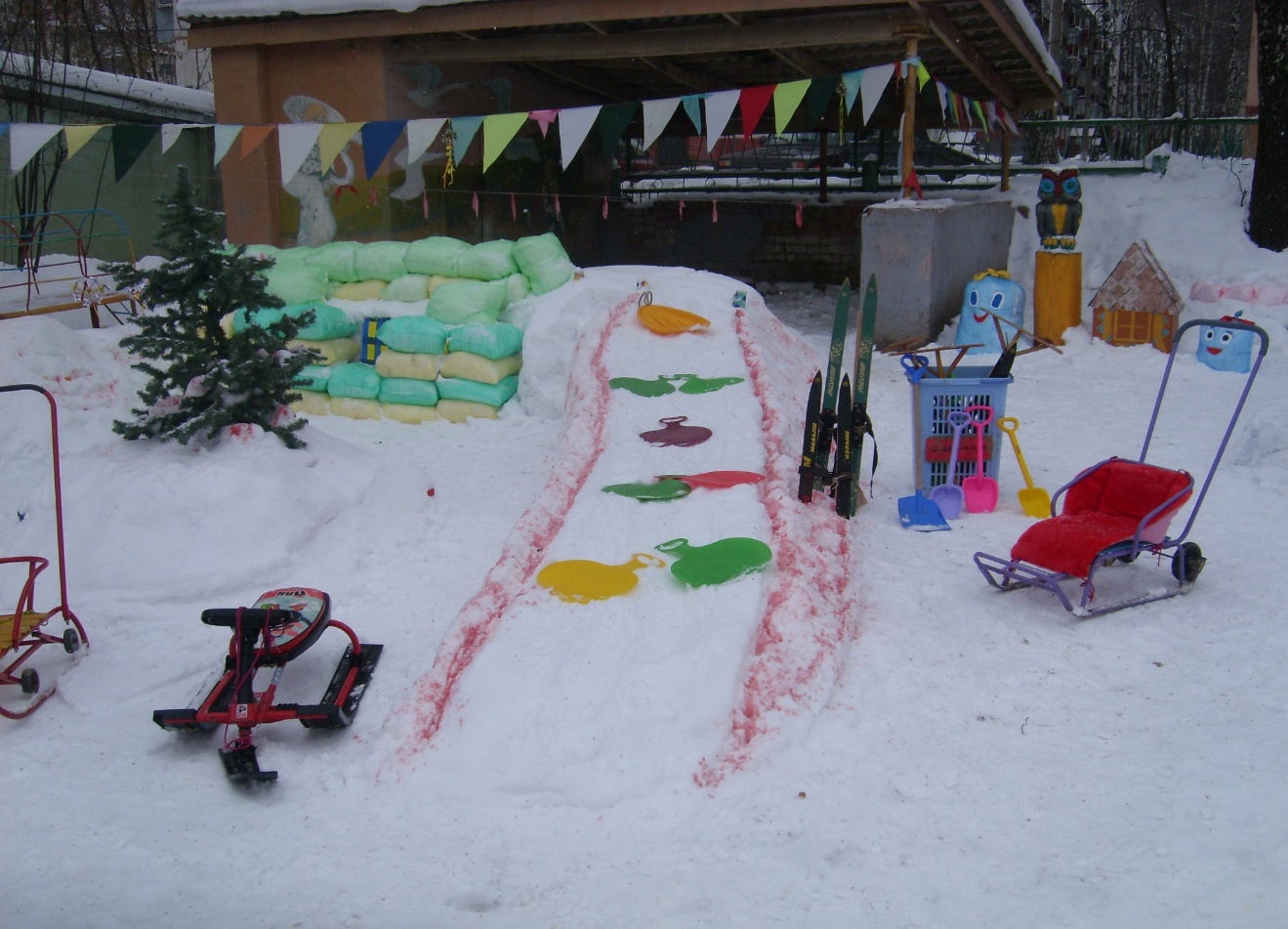 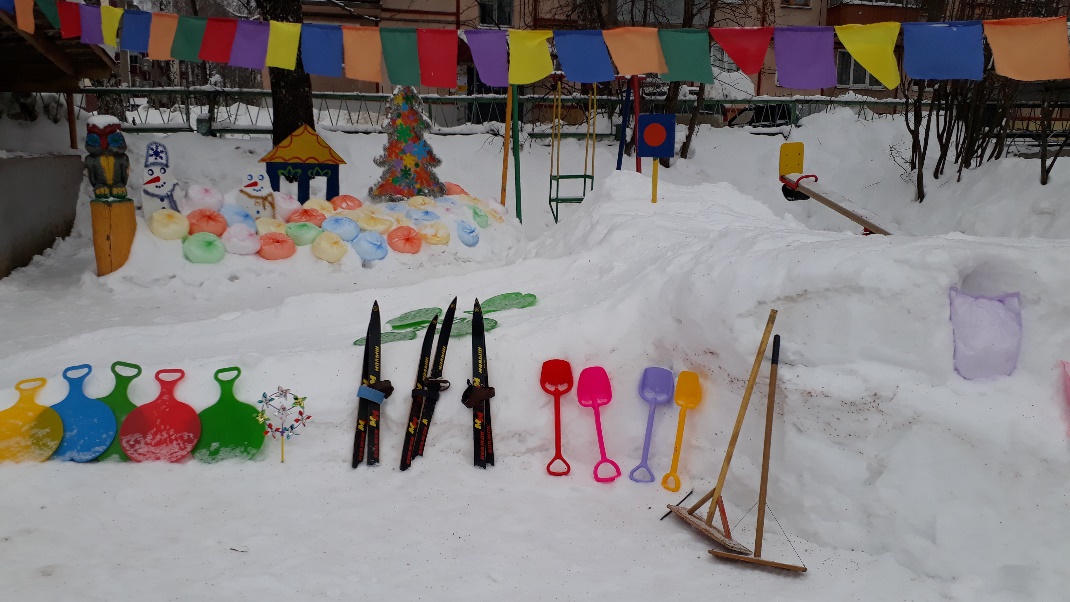 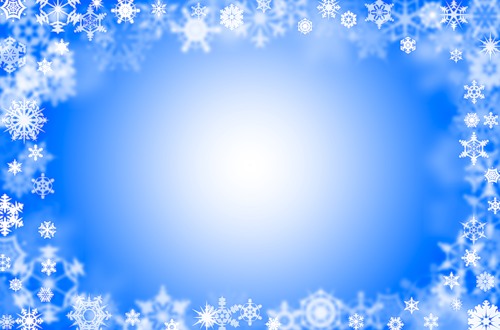 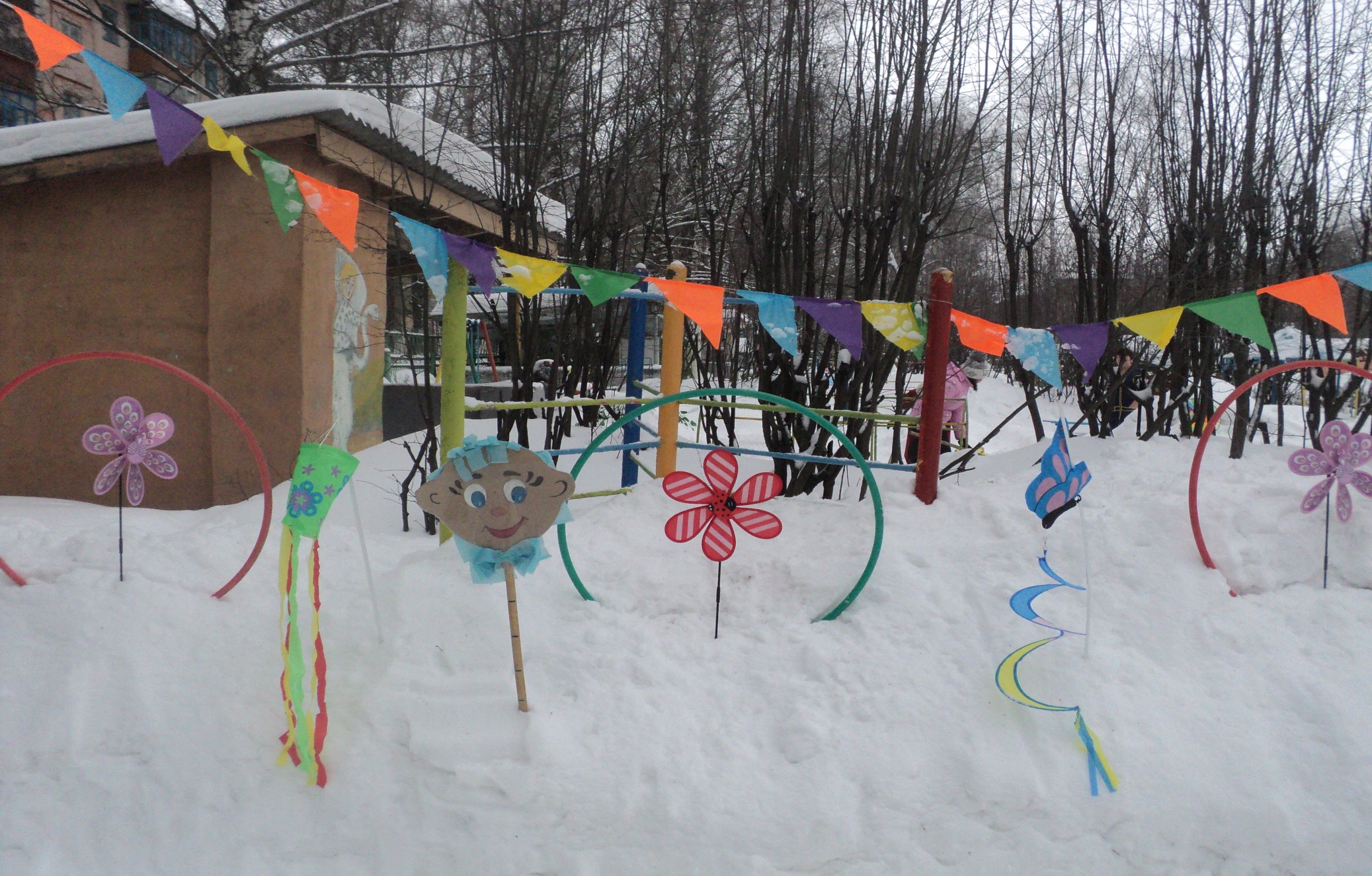 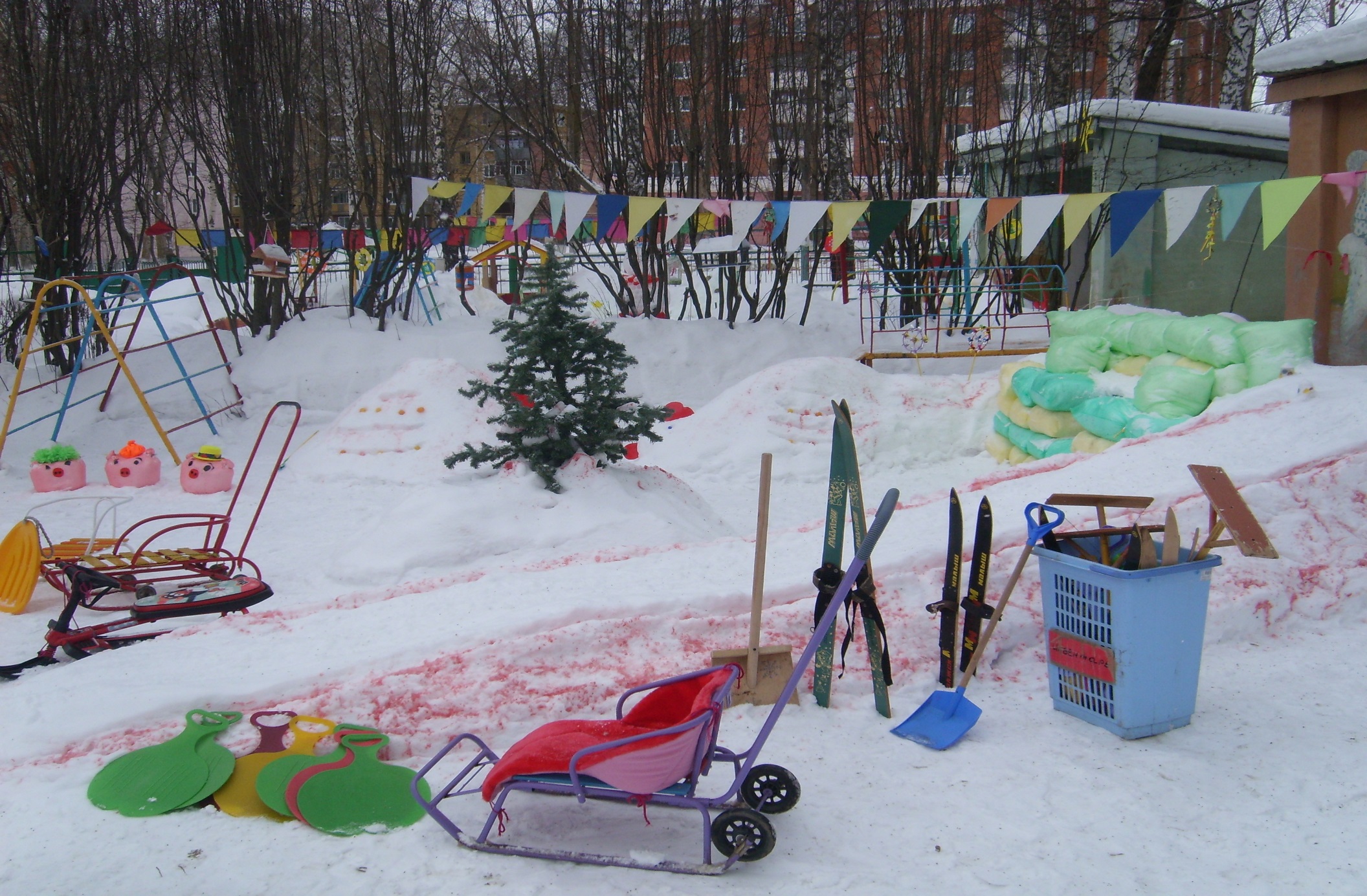 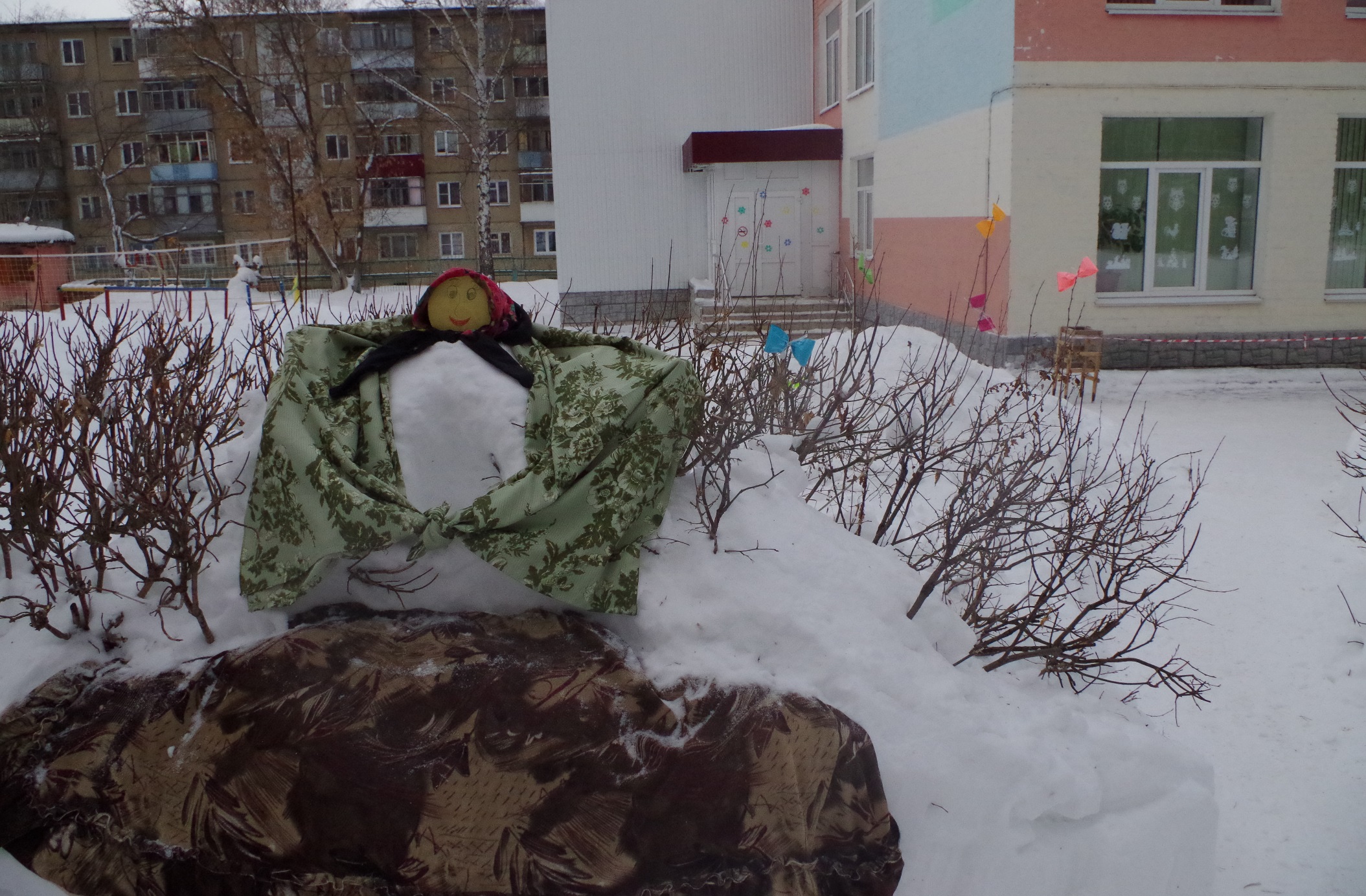 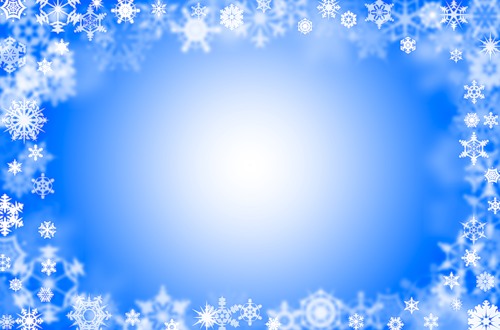 Мы экспериментируем!
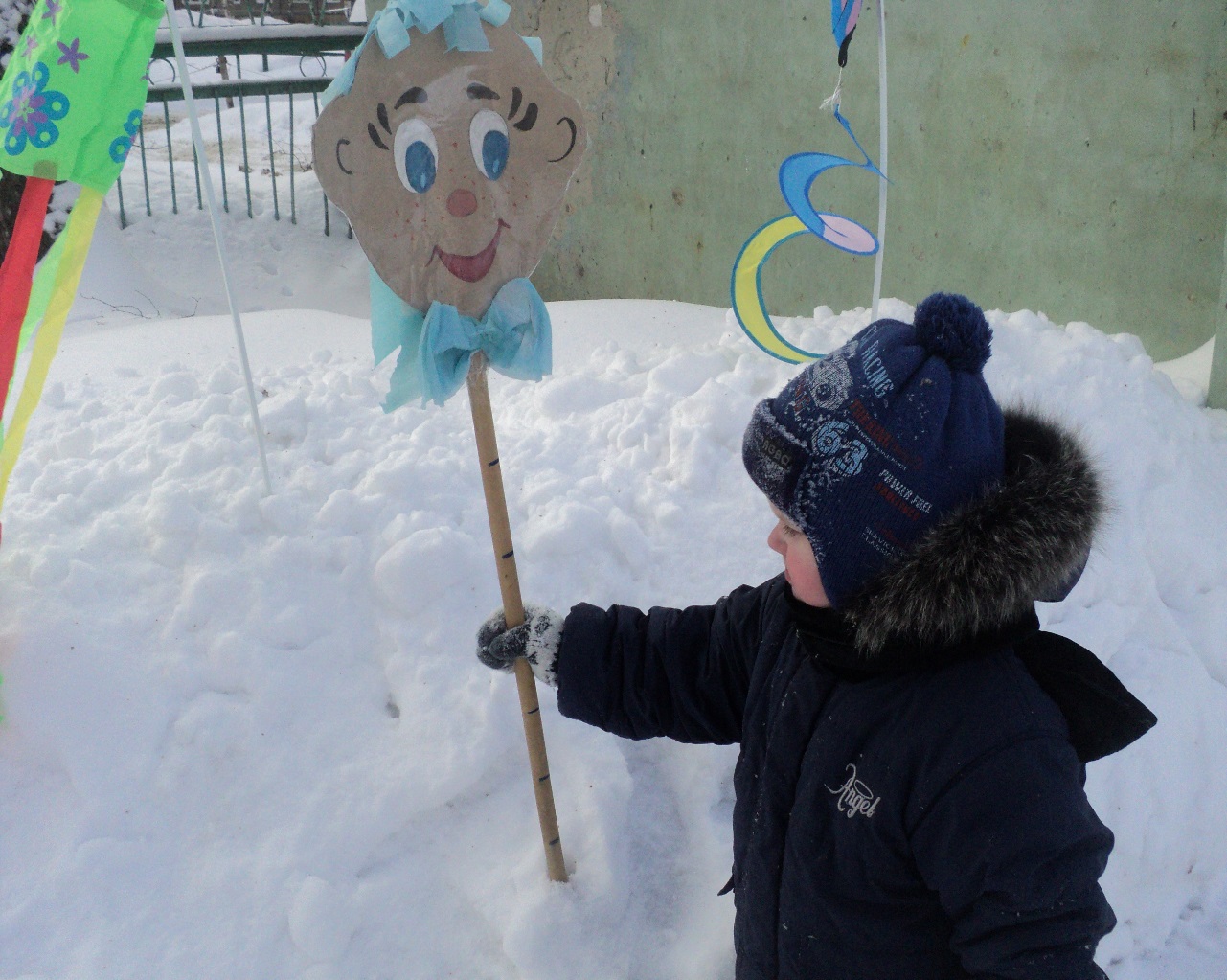 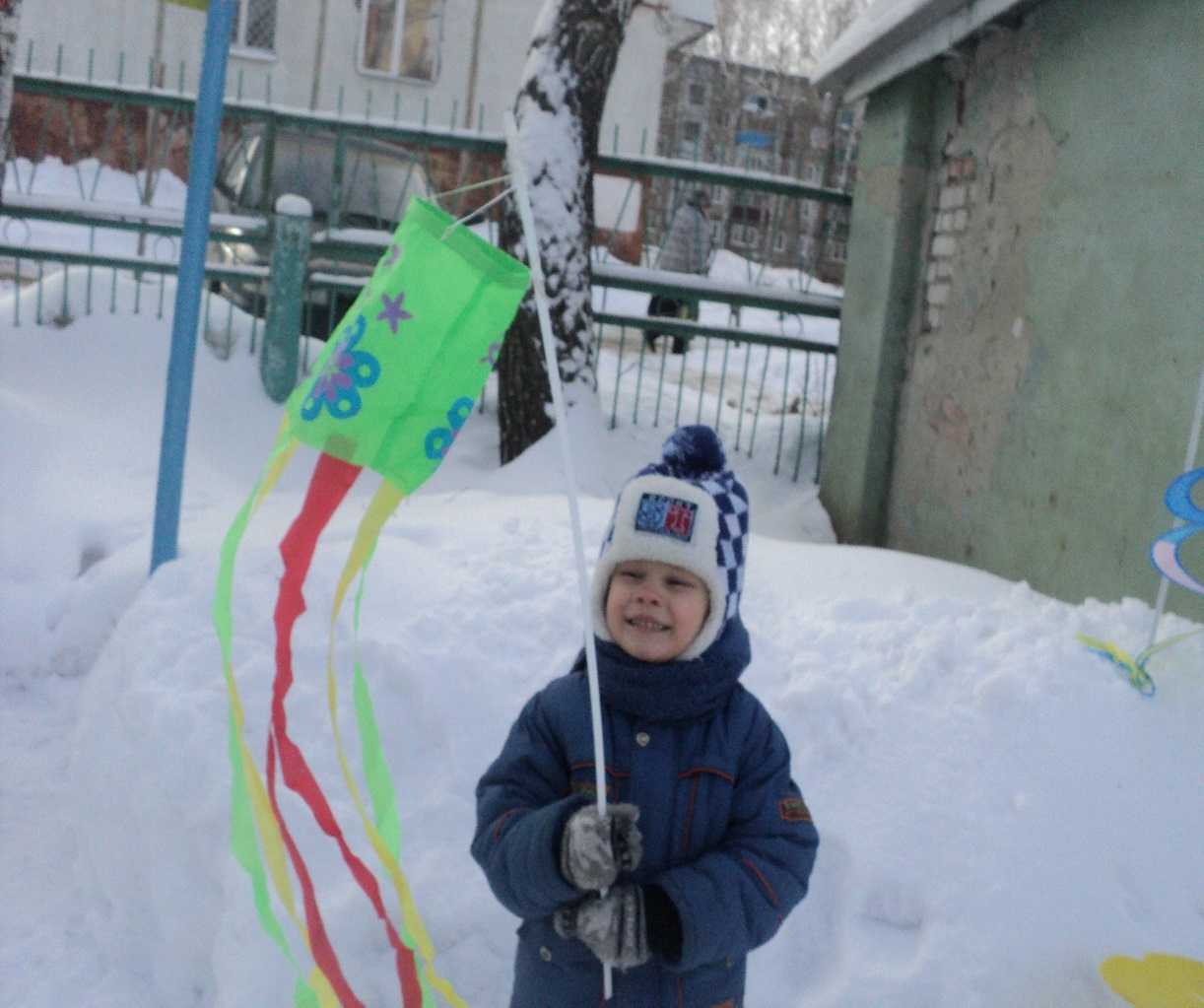 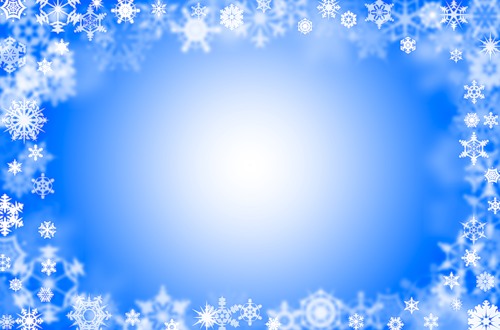 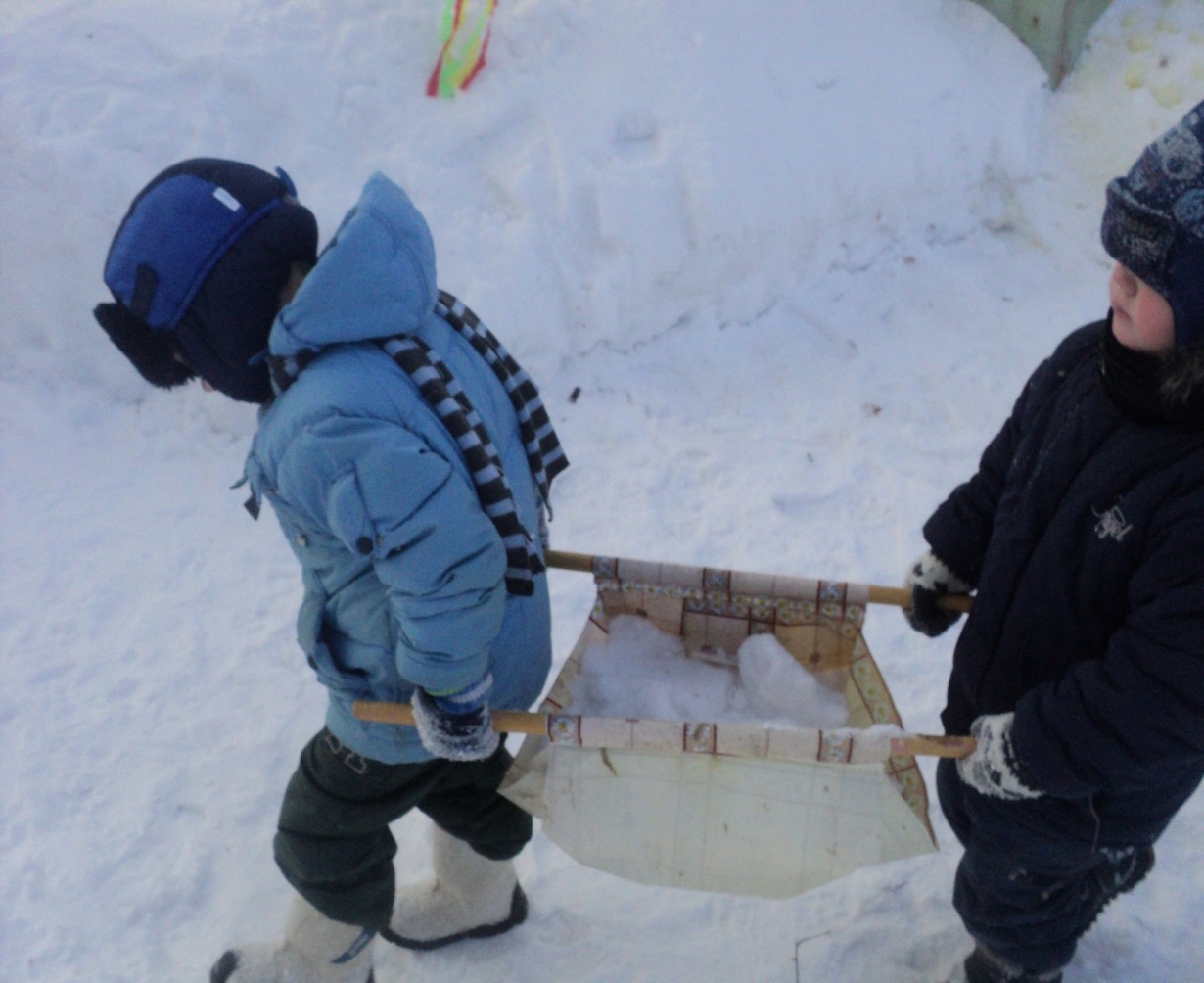 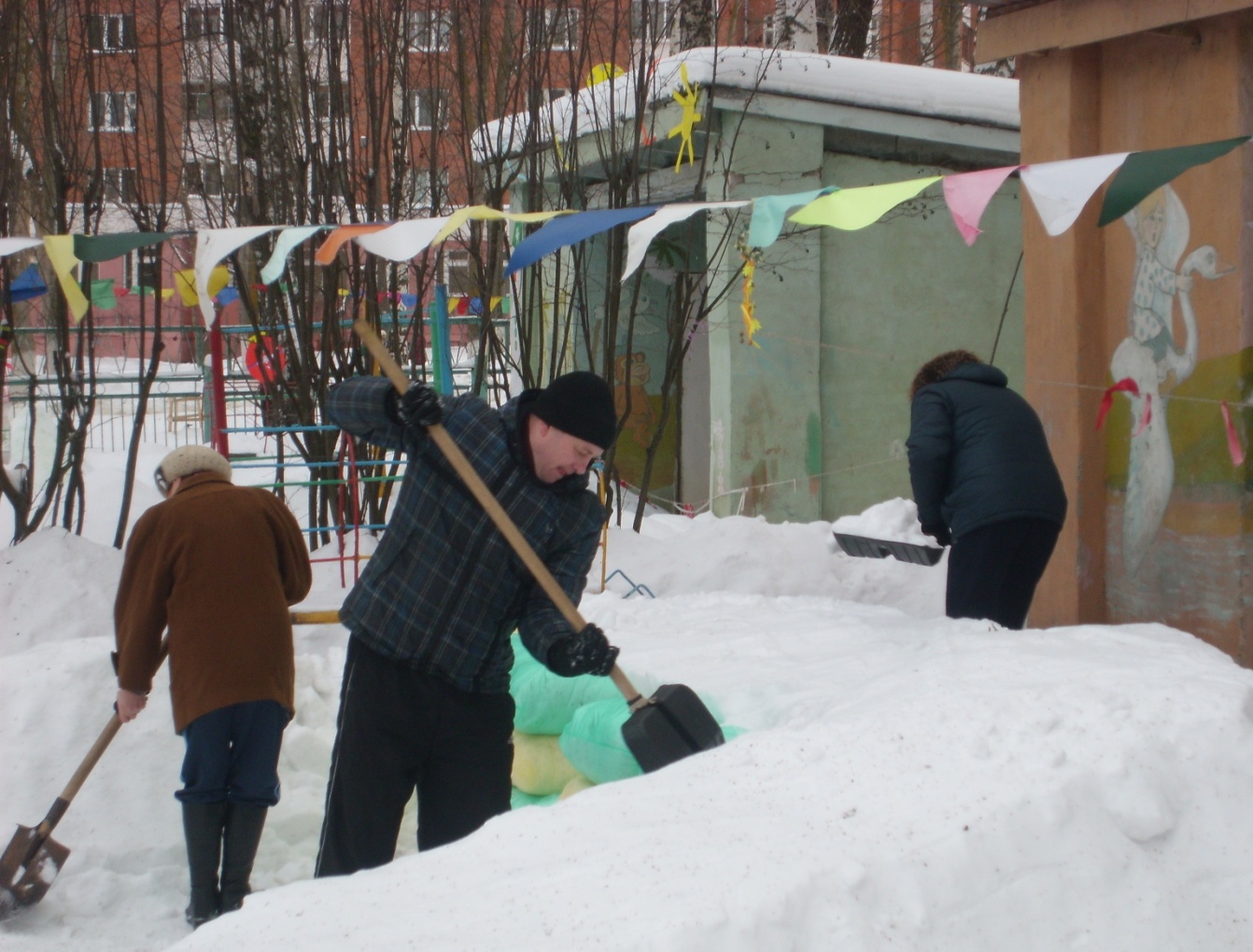 Трудовой десант
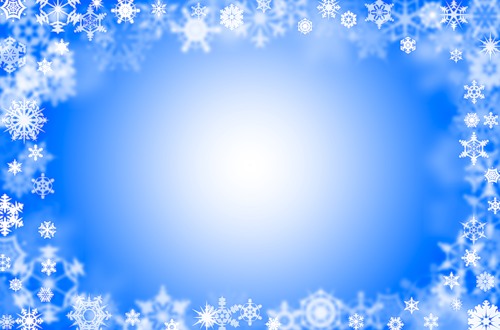 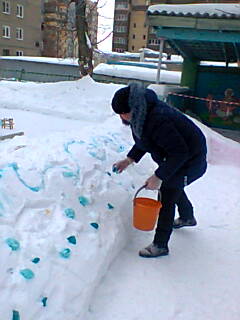 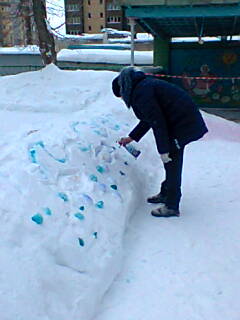 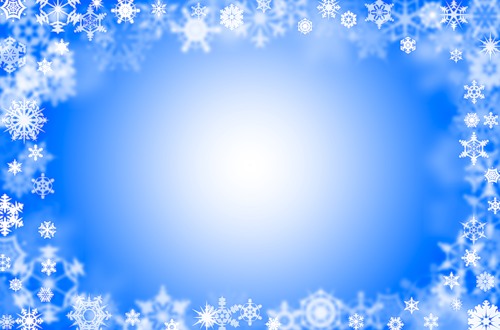 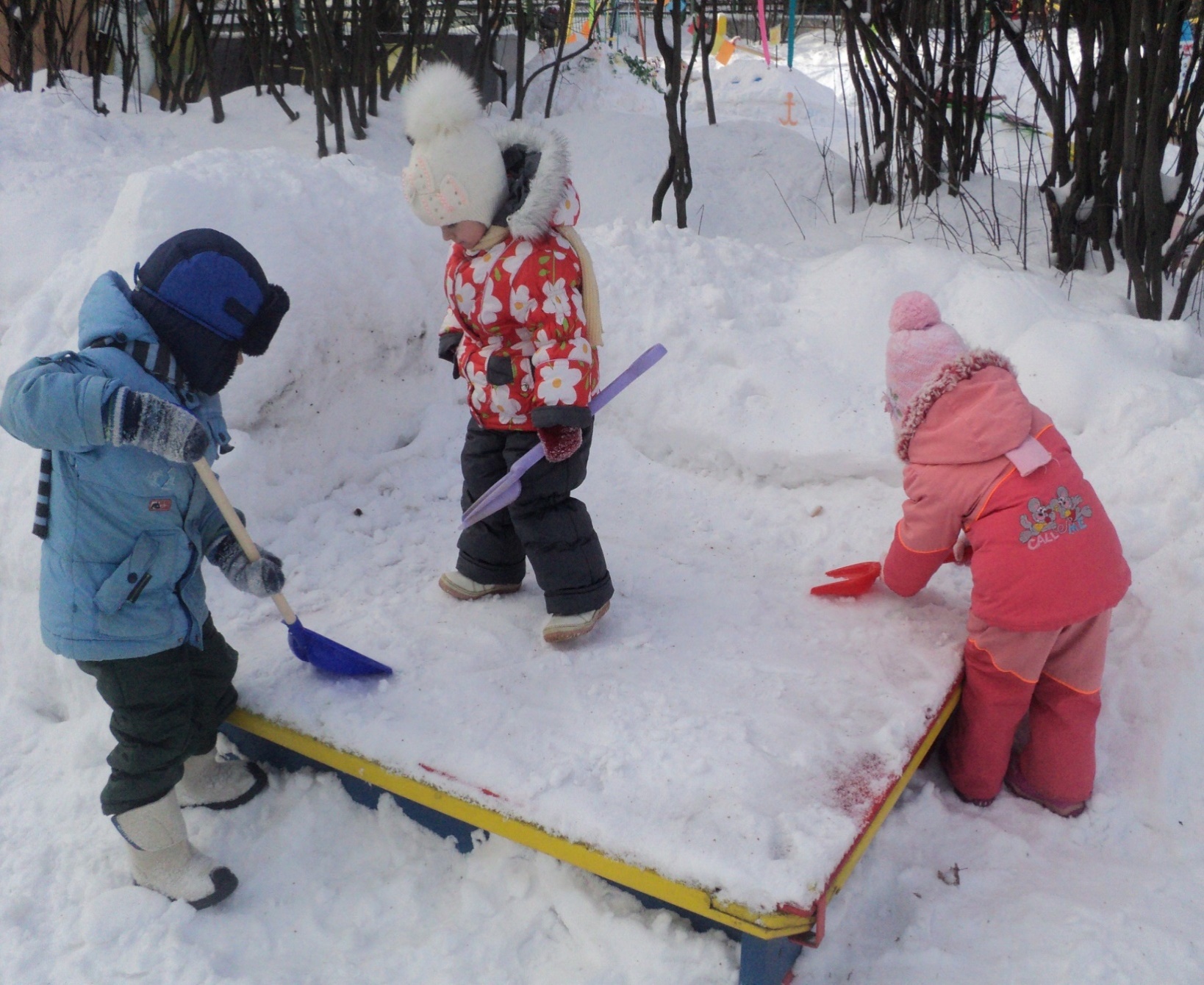 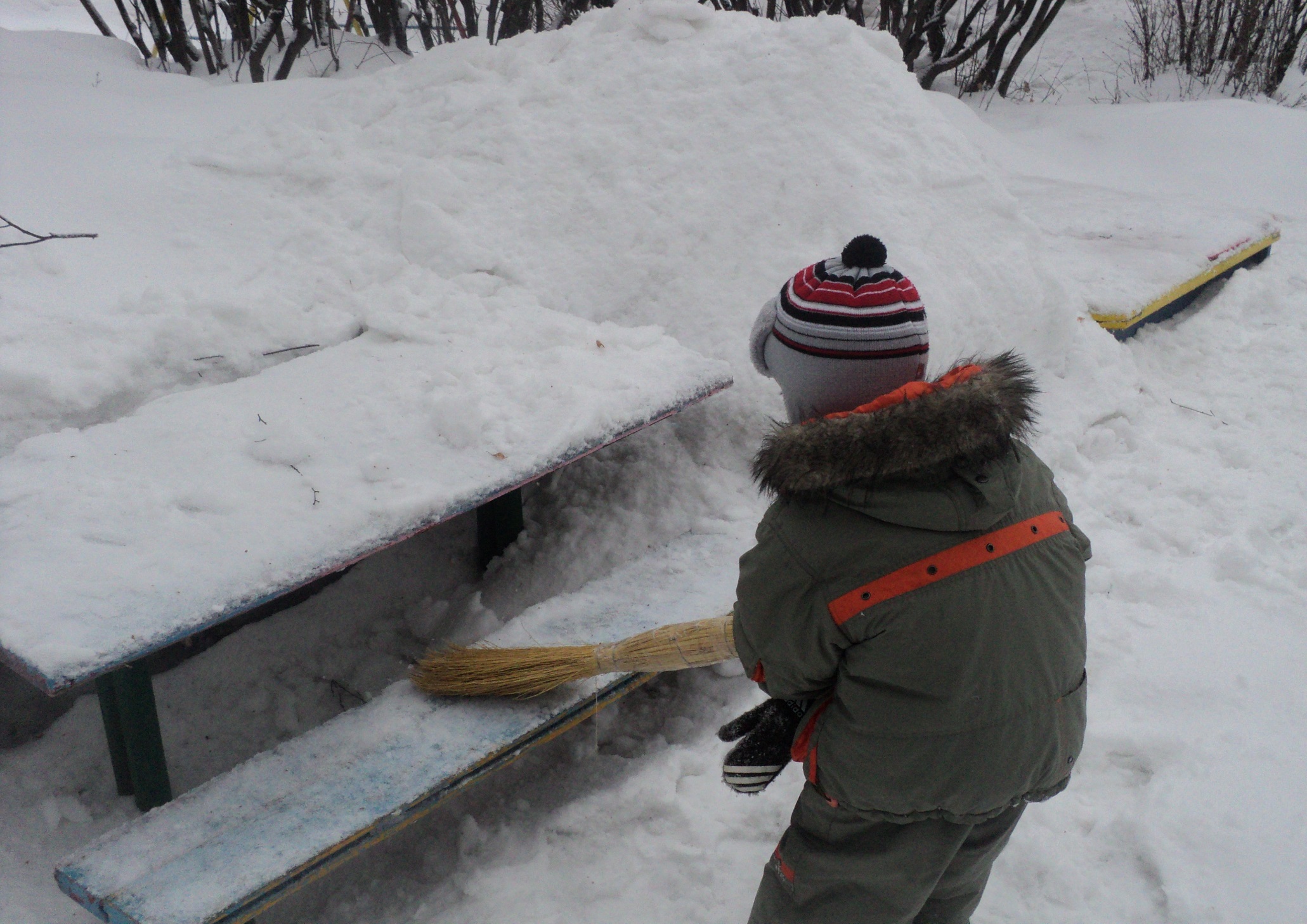 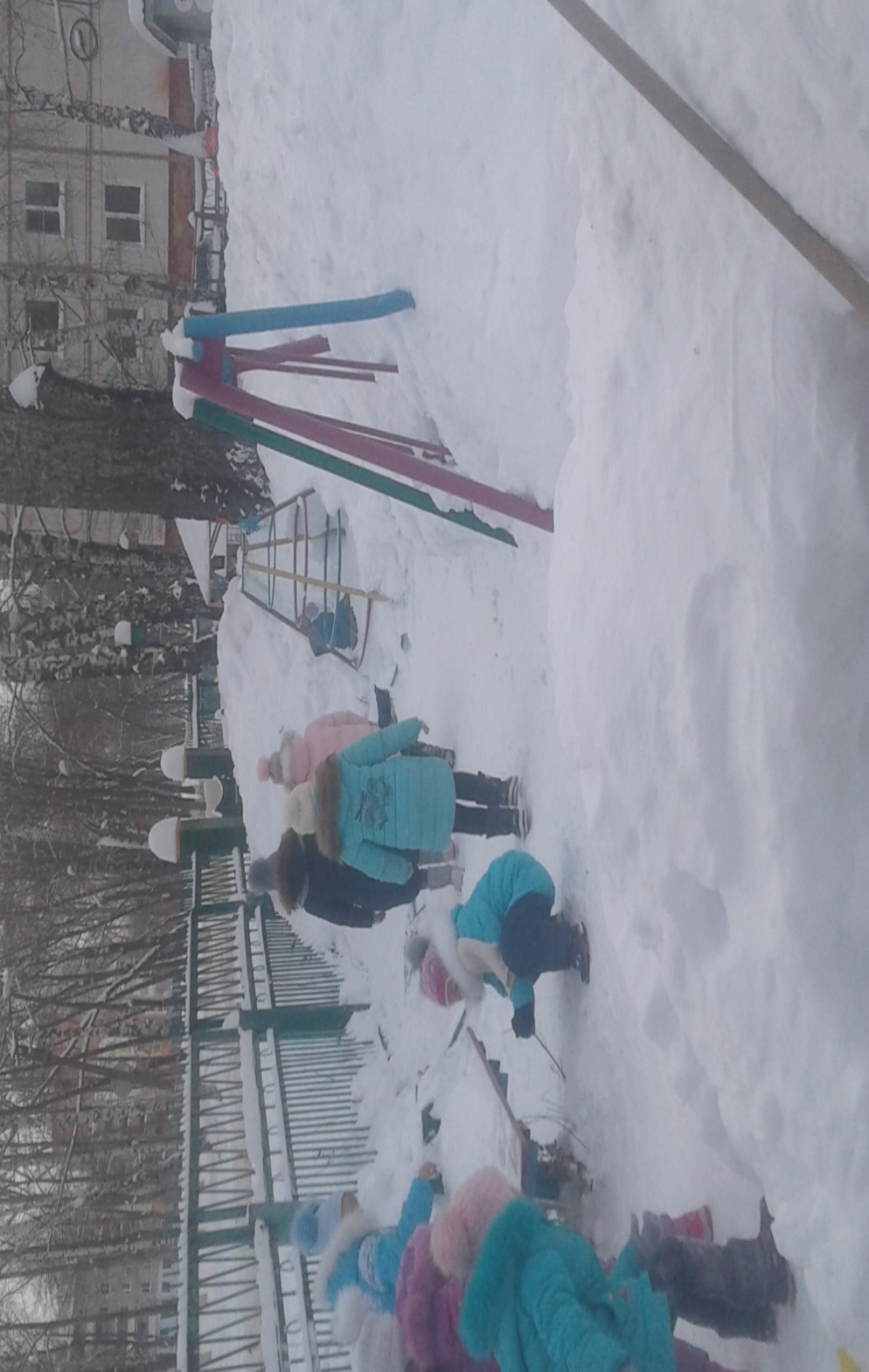 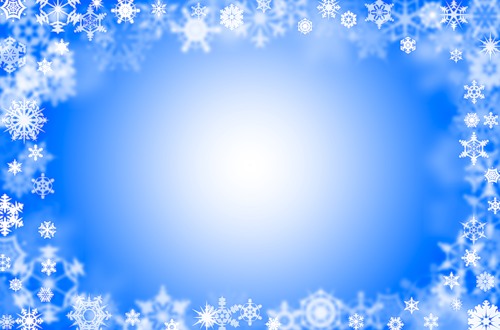 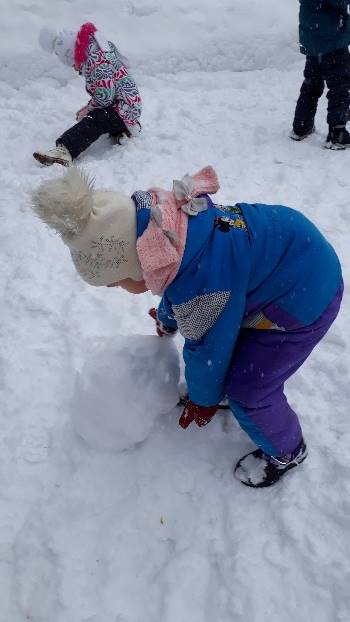 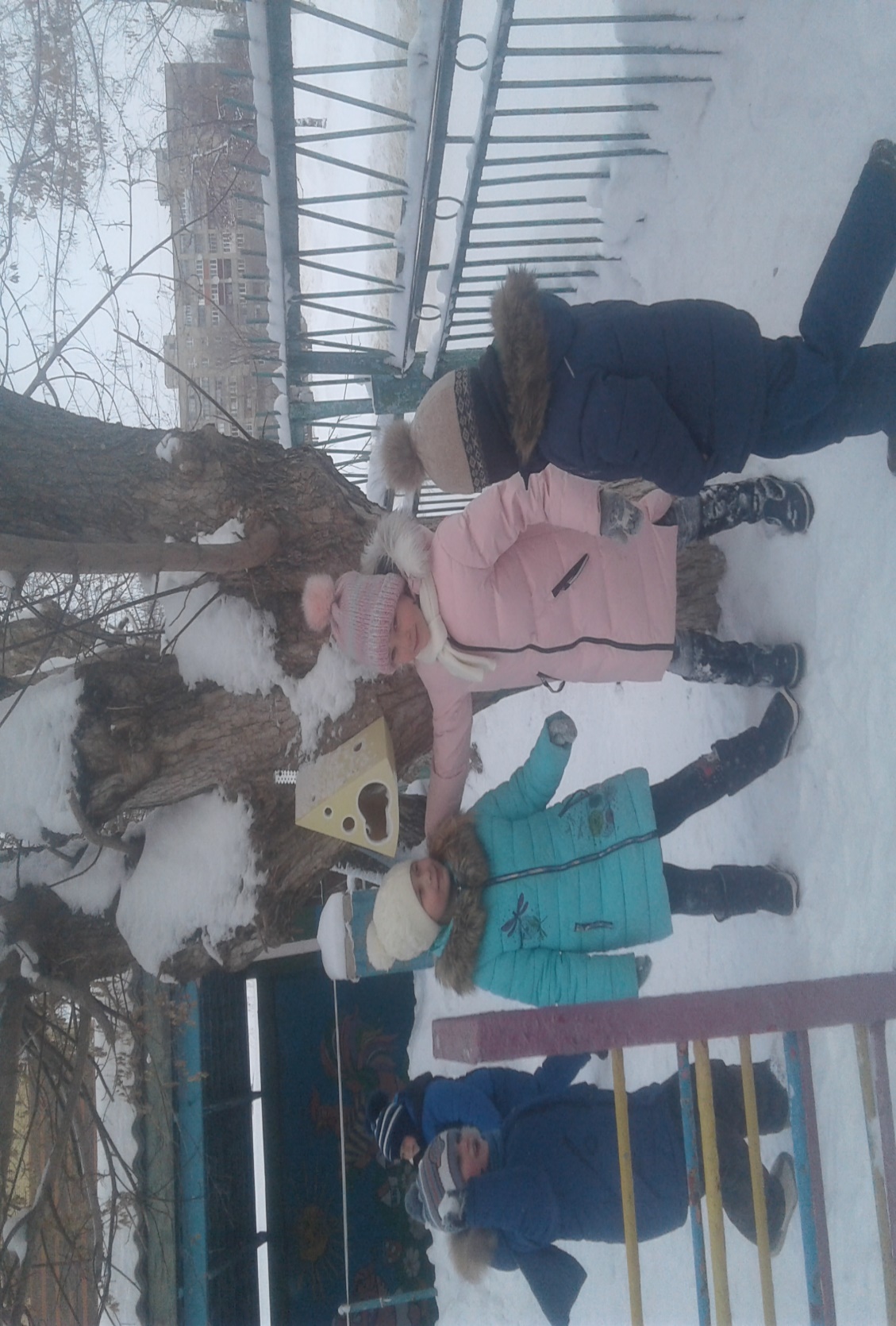 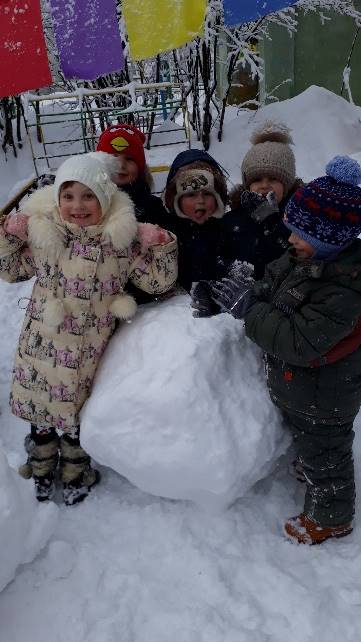 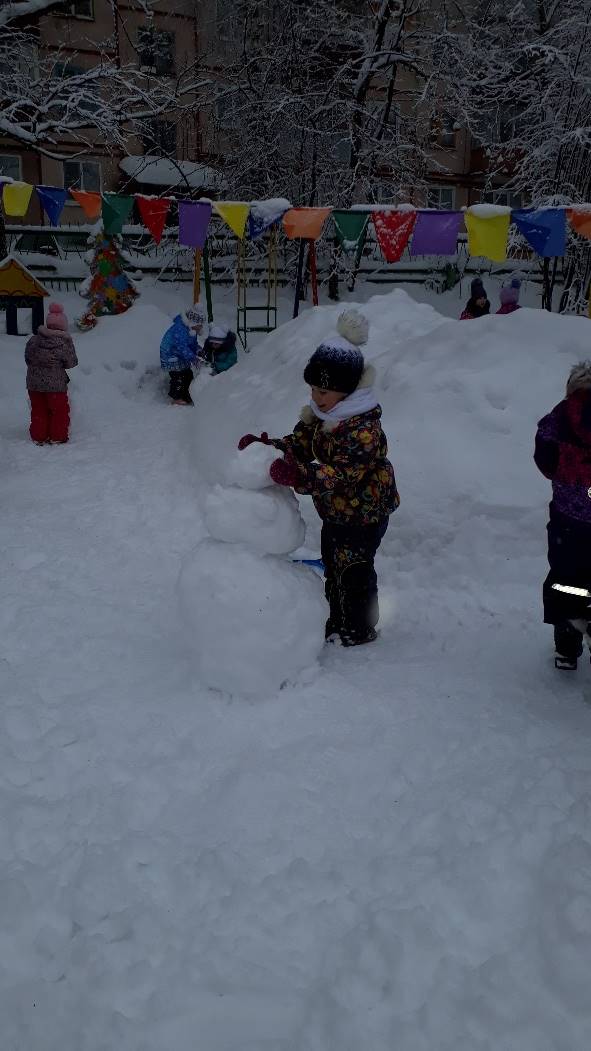 Спасибо за внимание!